РЕУТОВЦЫ, ОТДАВШИЕ ЖИЗНЬ ЗА РОДИНУ В ГОДЫ ВЕЛИКОЙ ОТЕЧЕСТВЕННОЙ ВОЙНЫ
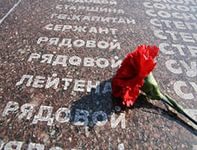 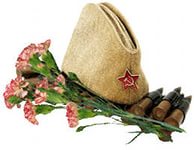 АНТОНОВ АЛЕКСАНДР
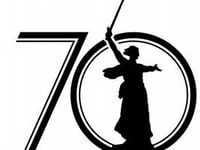 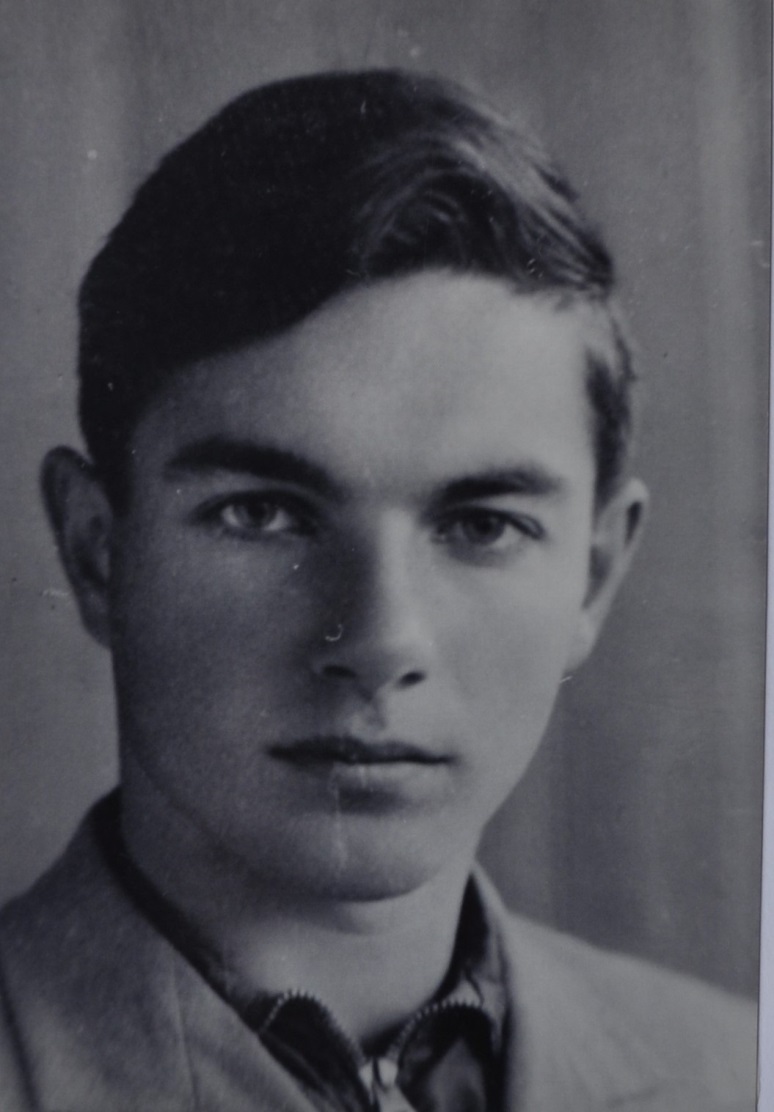 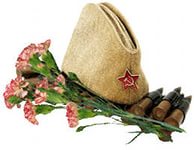 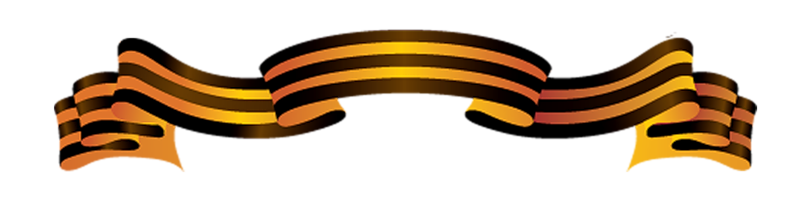 АНТОНОВ ВАСИЛИЙ
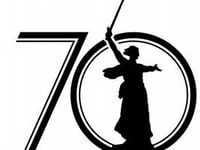 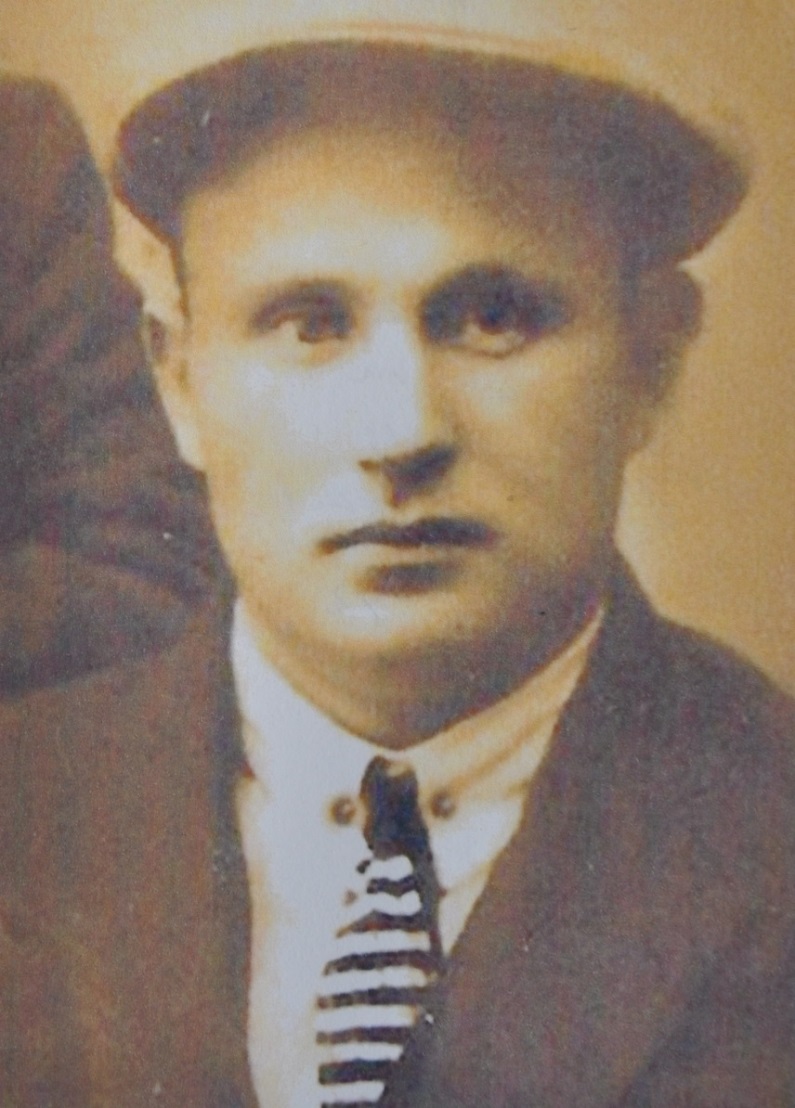 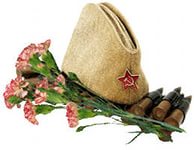 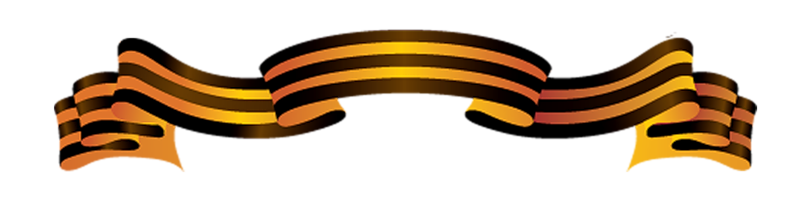 АСТАХОВ МИХАИЛ
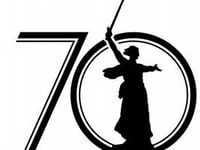 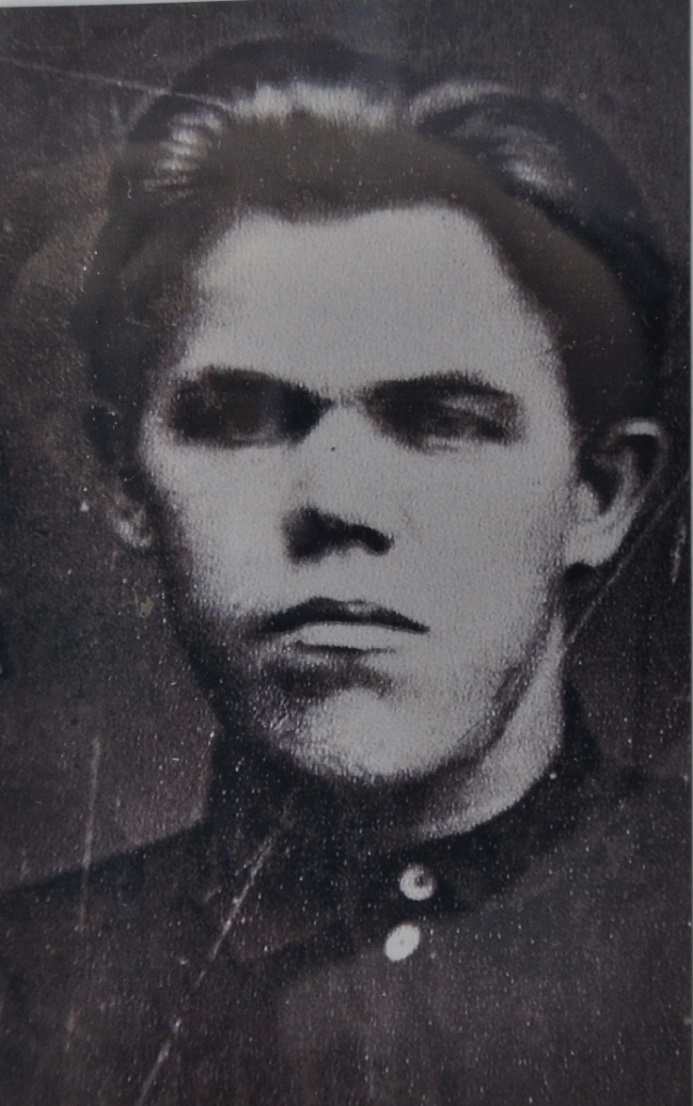 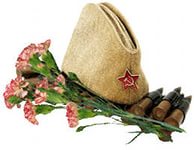 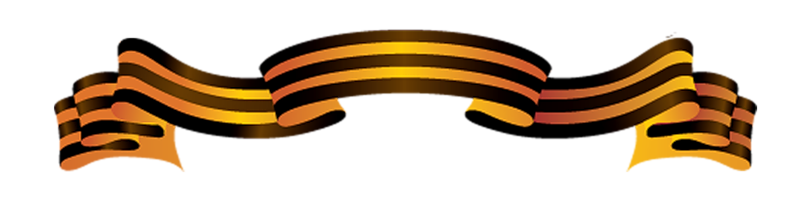 АФАНАСЬЕВ ИГОРЬ
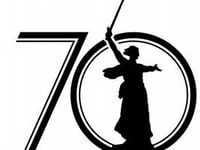 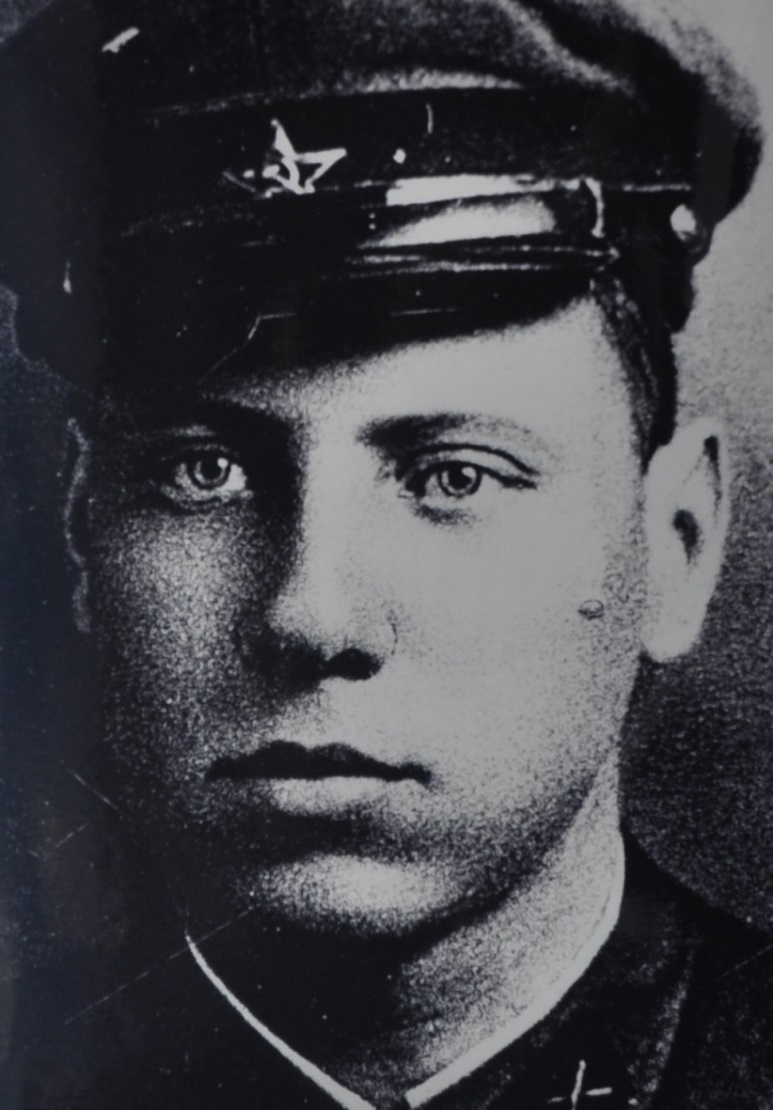 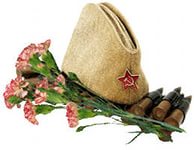 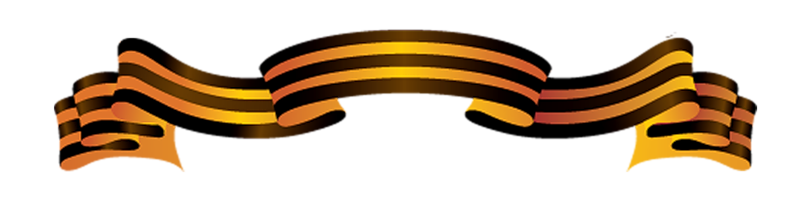 БАТАЗОВ ИВАН
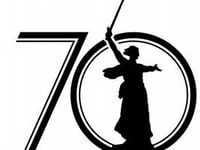 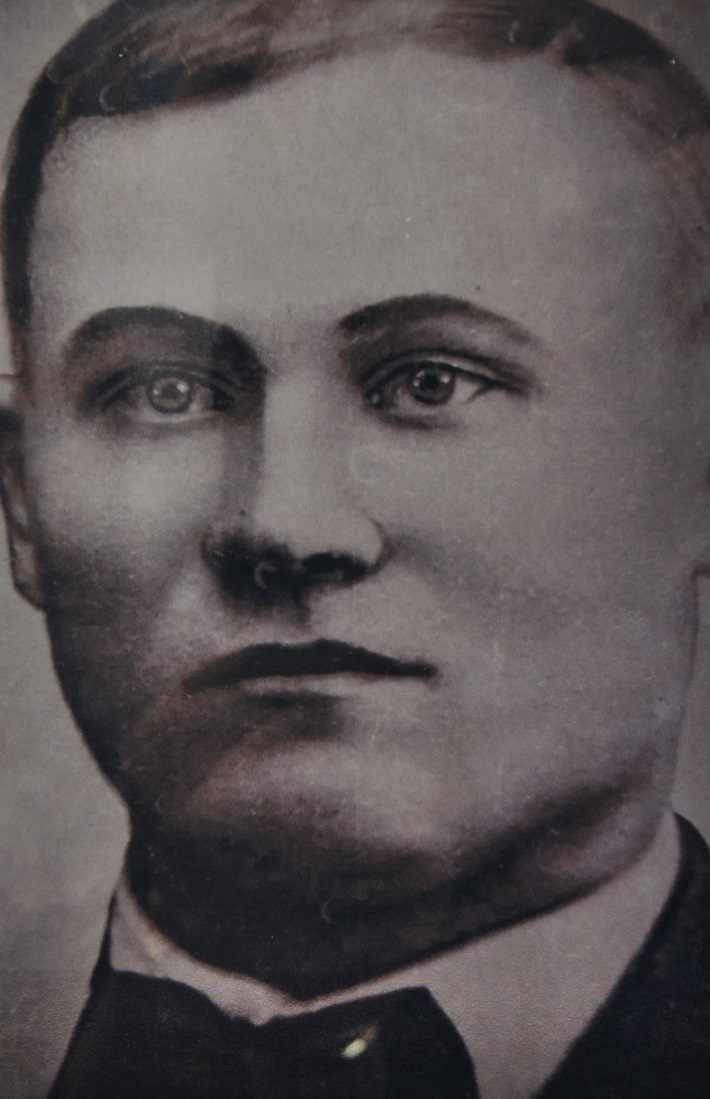 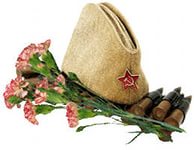 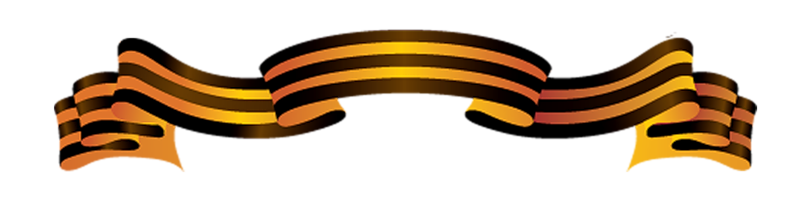 БОБКОВ МИТРОФАН
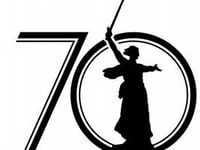 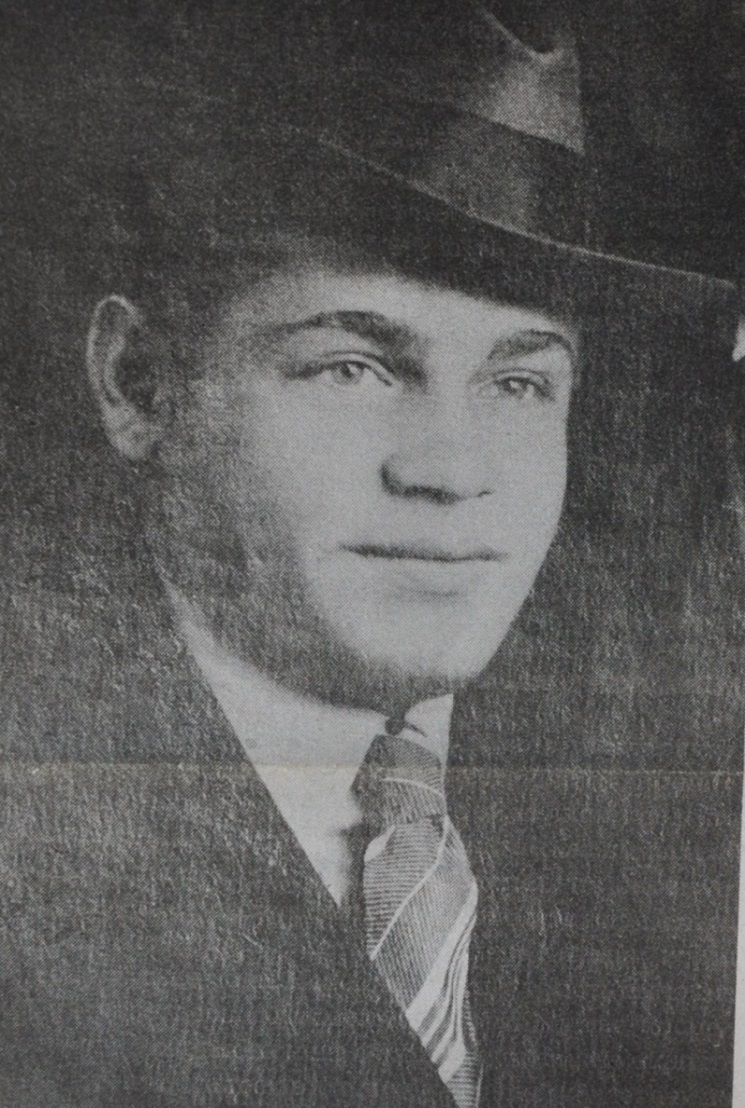 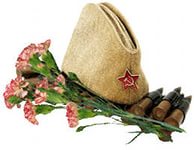 ВОЛКОВ НИКОЛАЙ
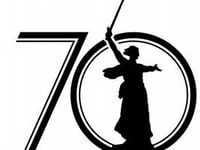 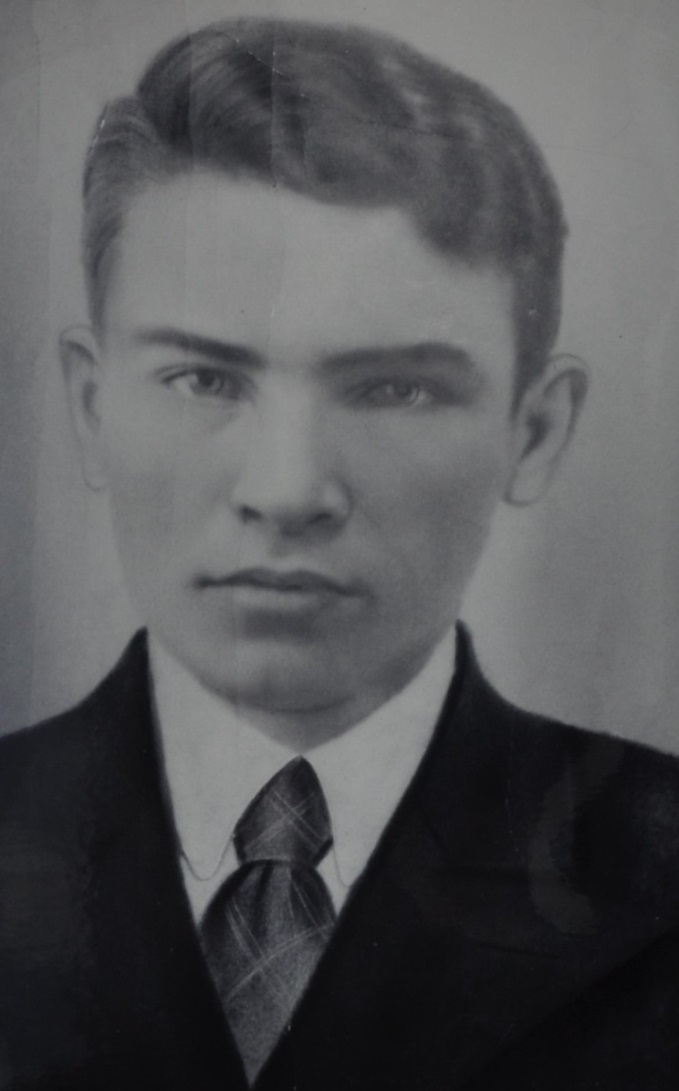 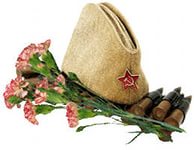 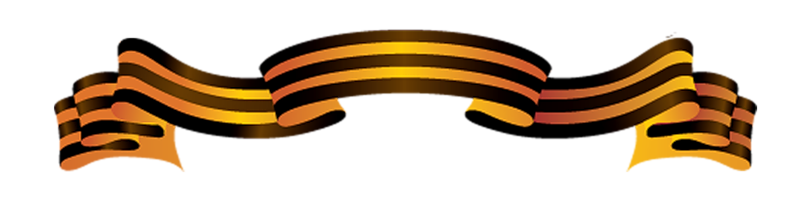 ГАВРИЛИН НИКОЛАЙ
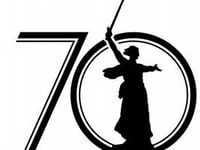 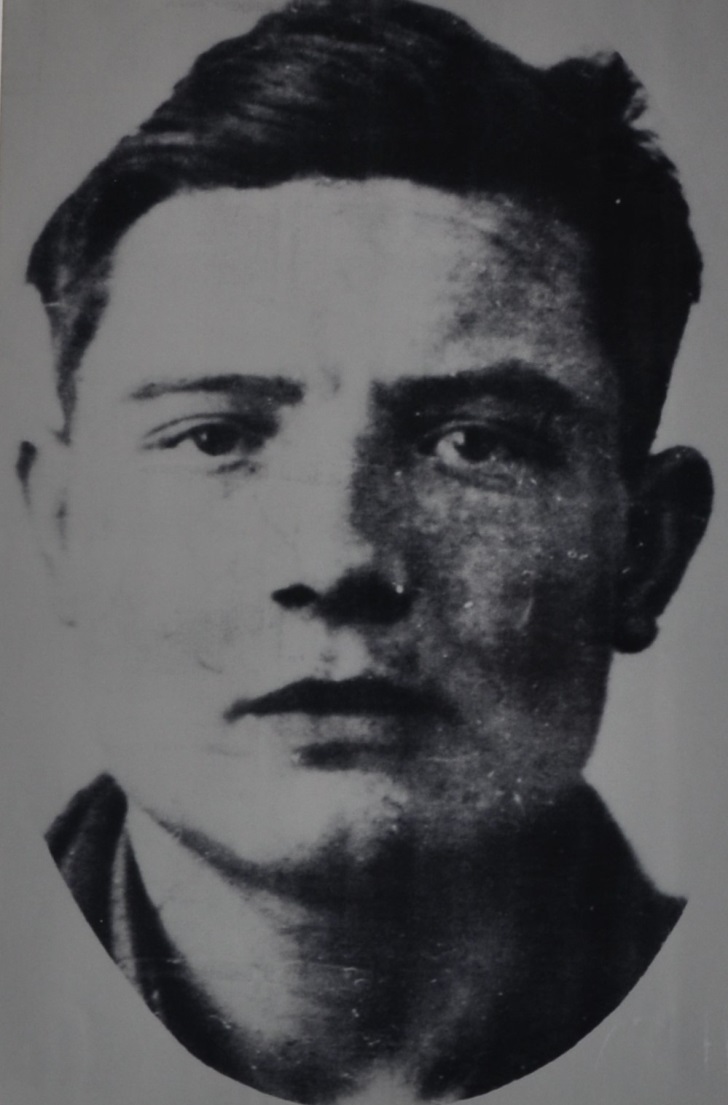 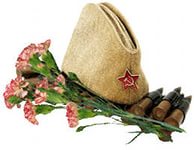 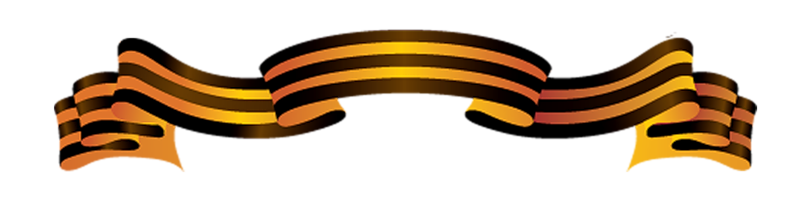 ГОРДОВ ИВАН
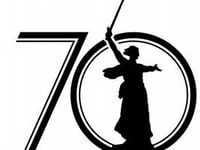 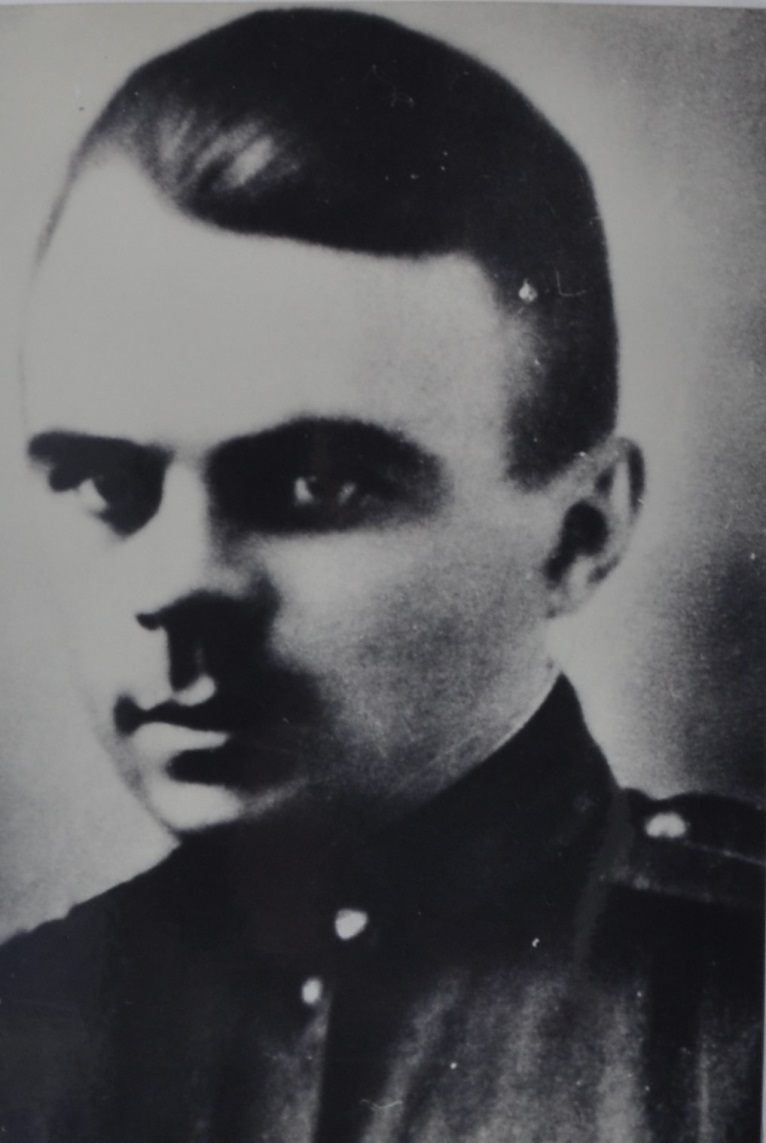 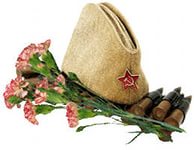 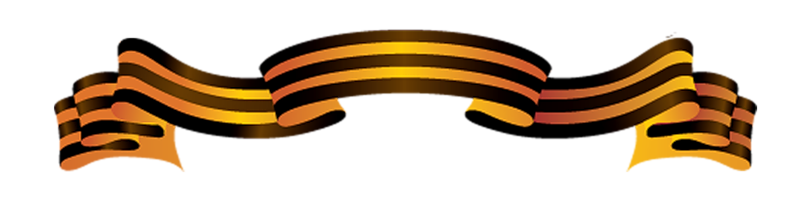 ГРЯЗНОВ ВАСИЛИЙ
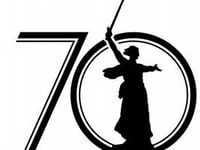 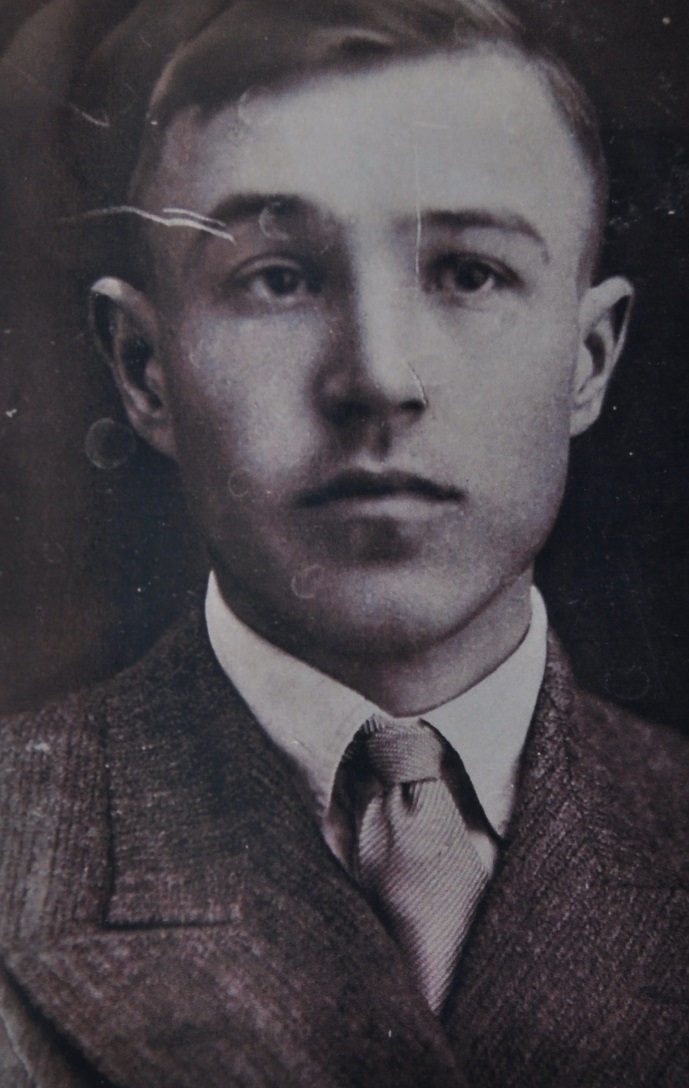 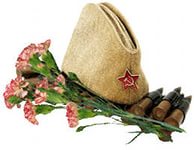 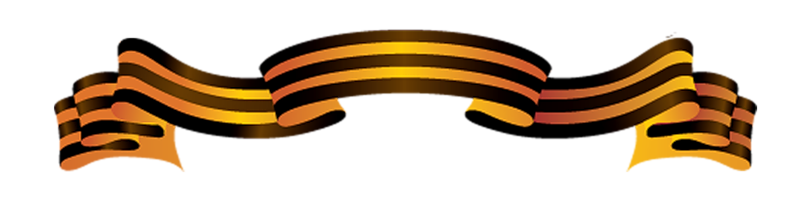 ГУБИН КОНСТАНТИН
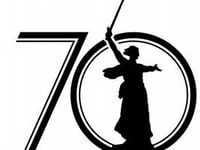 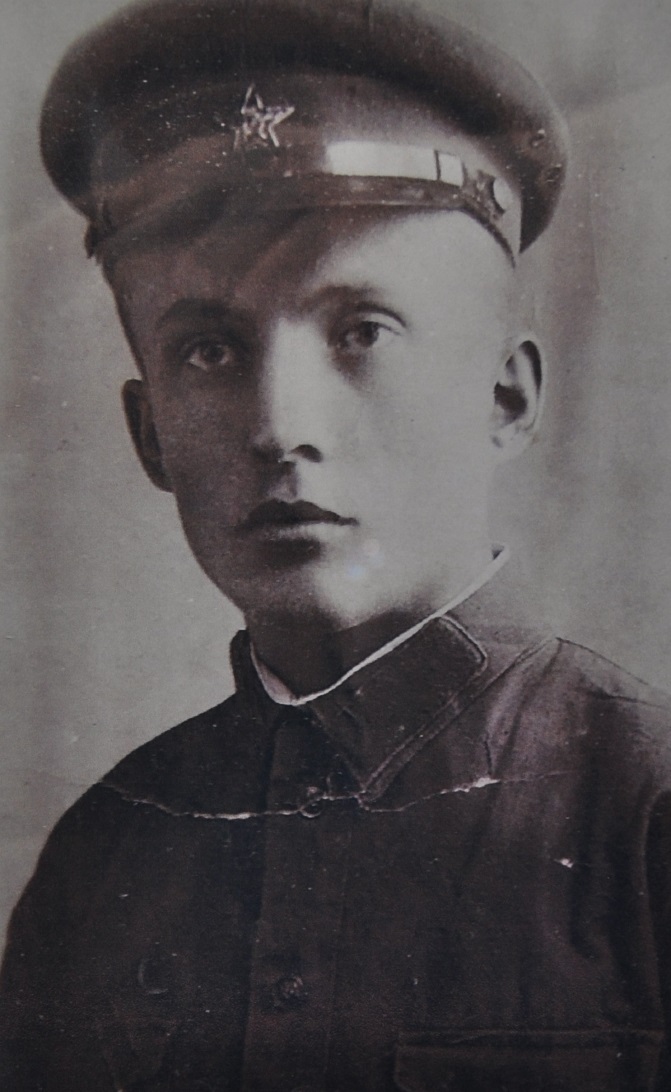 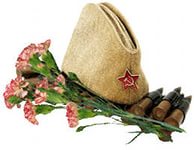 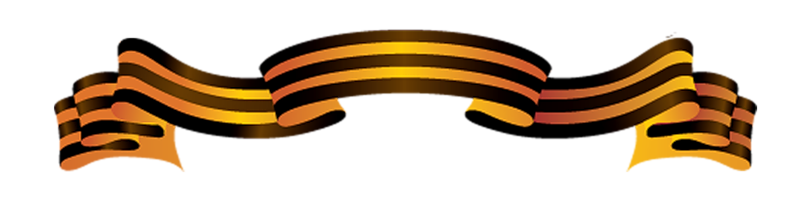 ГУКЛЕНКОВ СЕРГЕЙ
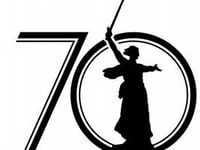 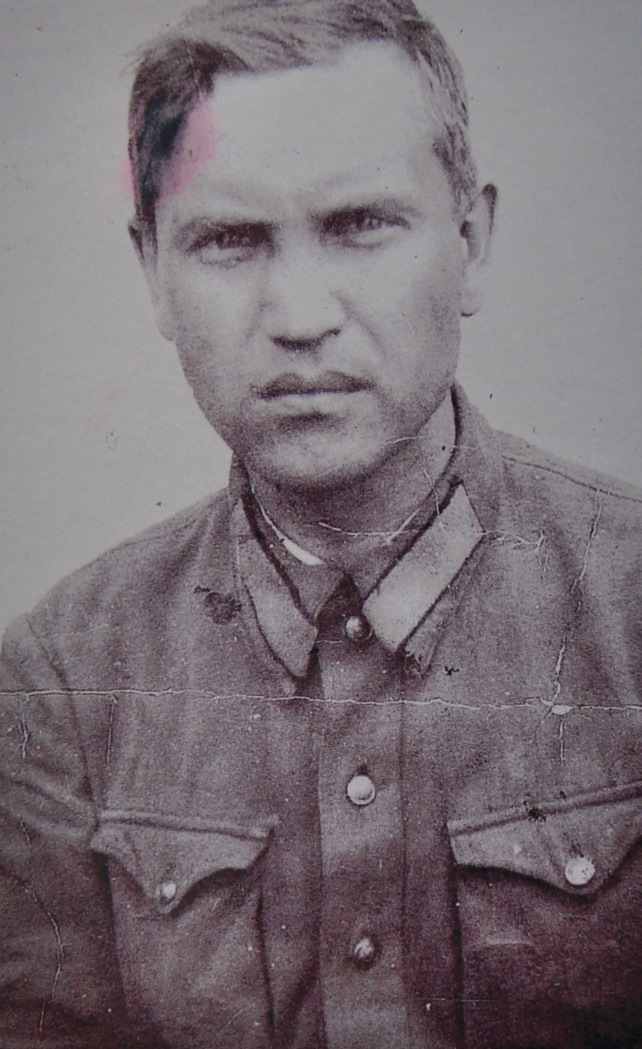 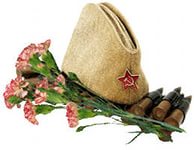 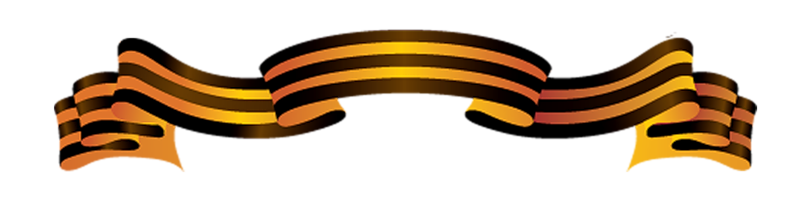 ГУСАКОВ НИКОЛАЙ
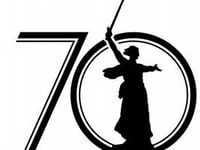 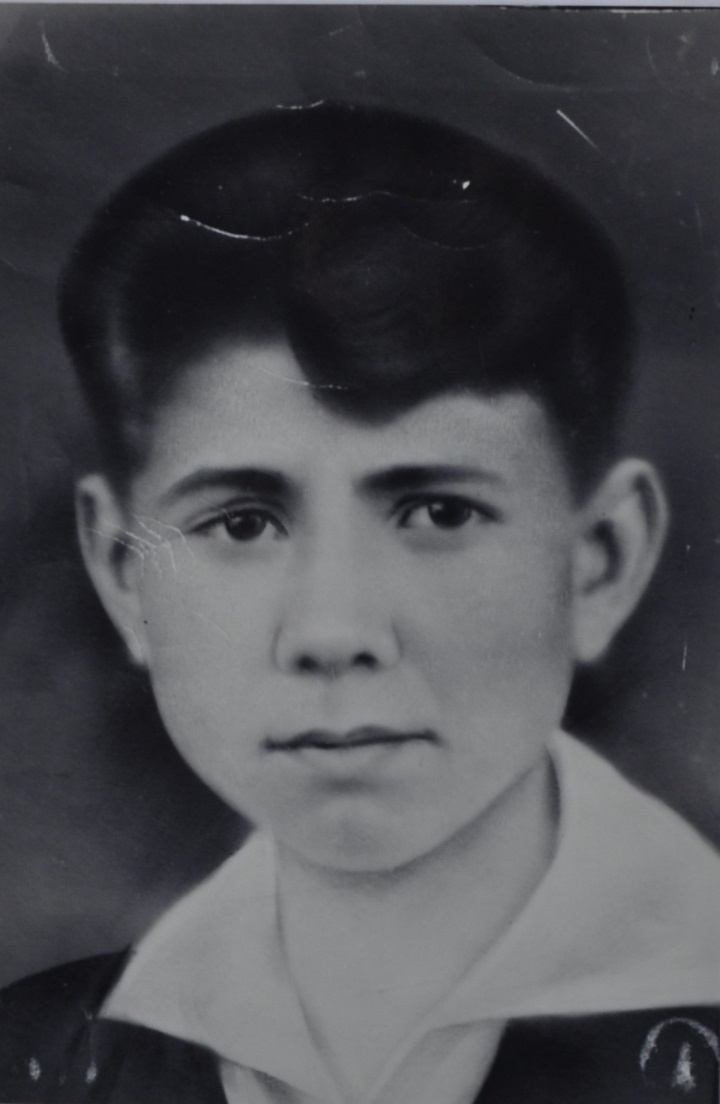 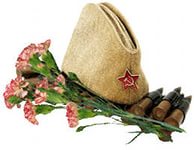 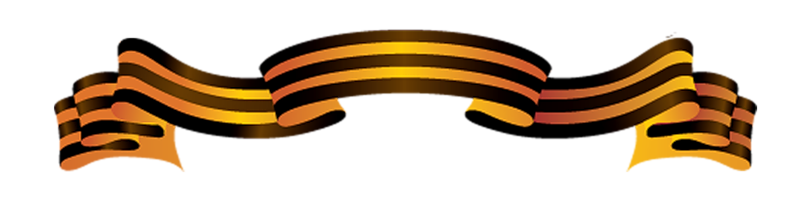 ЖВЫНЧИКОВ ЕВГЕНИЙ
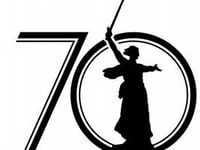 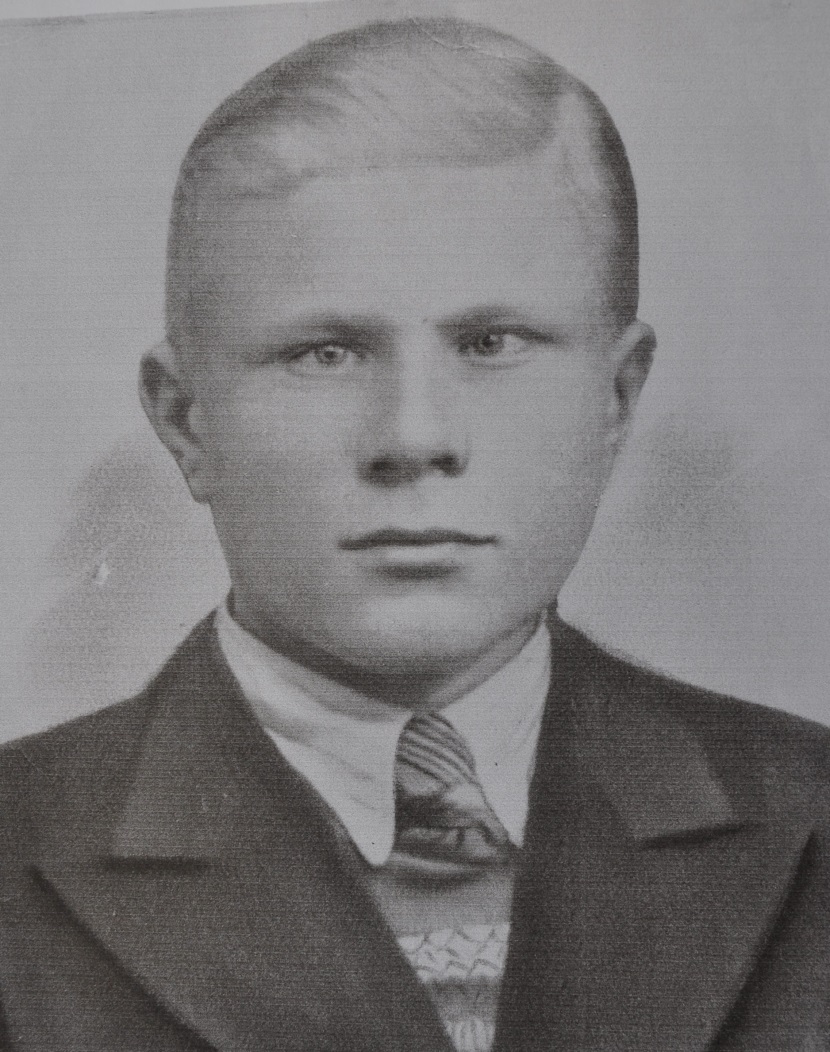 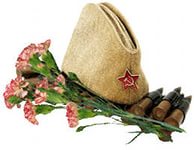 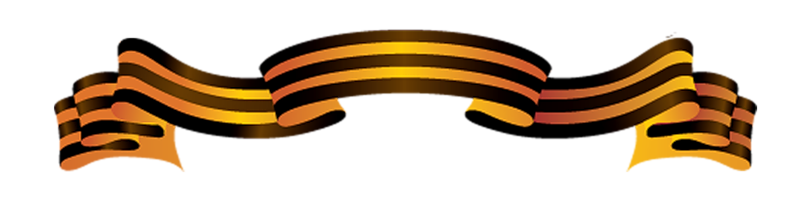 ИЛЬИН СТЕПАН
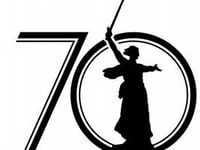 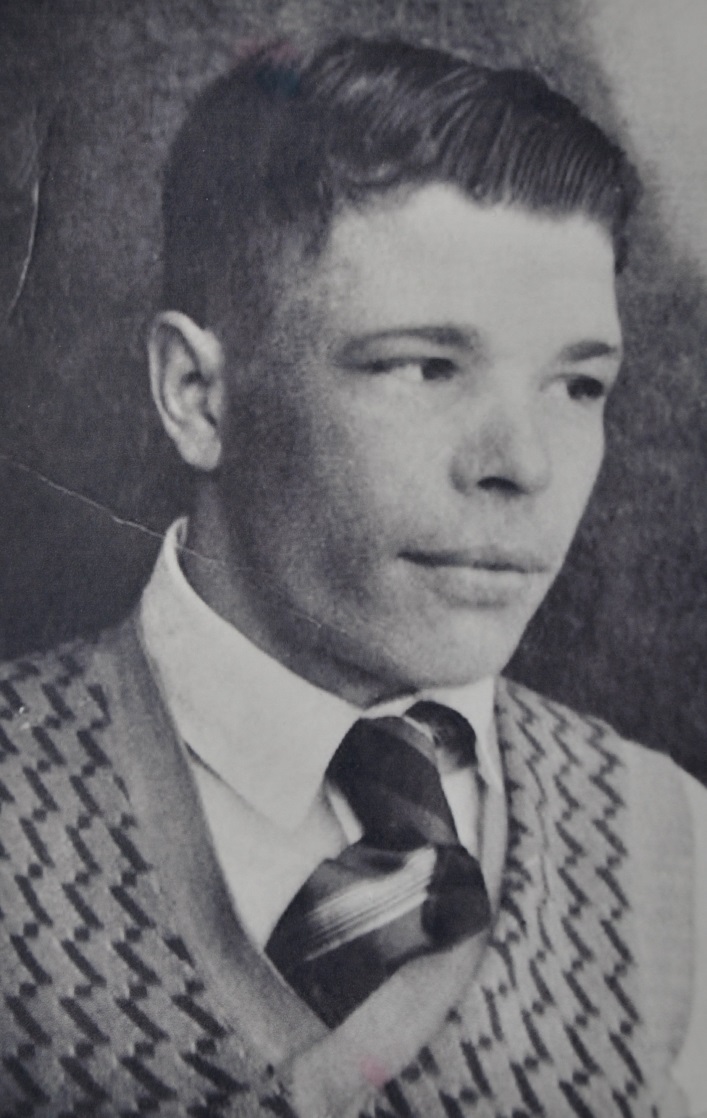 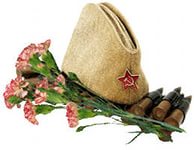 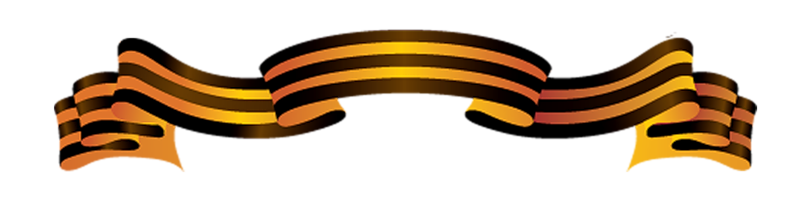 КАРАСЁВ МИХАИЛ
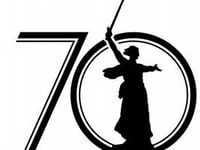 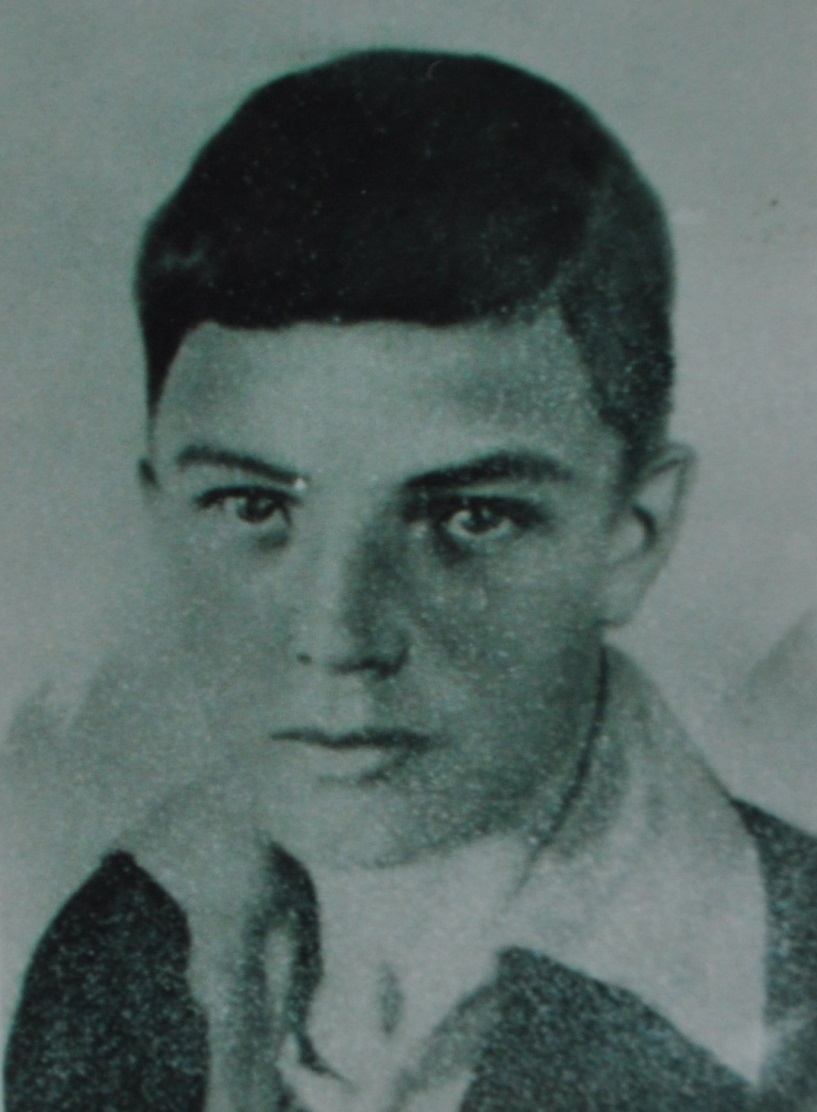 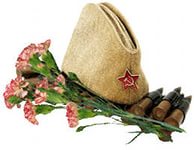 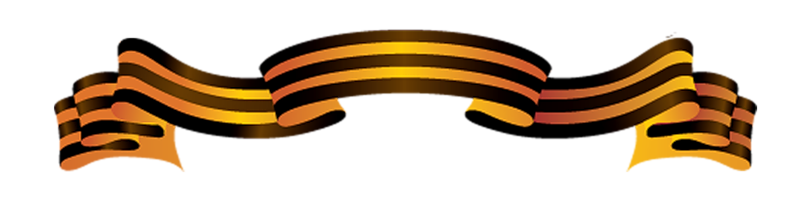 КНЯЗЯТОВ ВЛАДИМИР
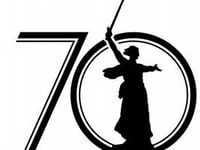 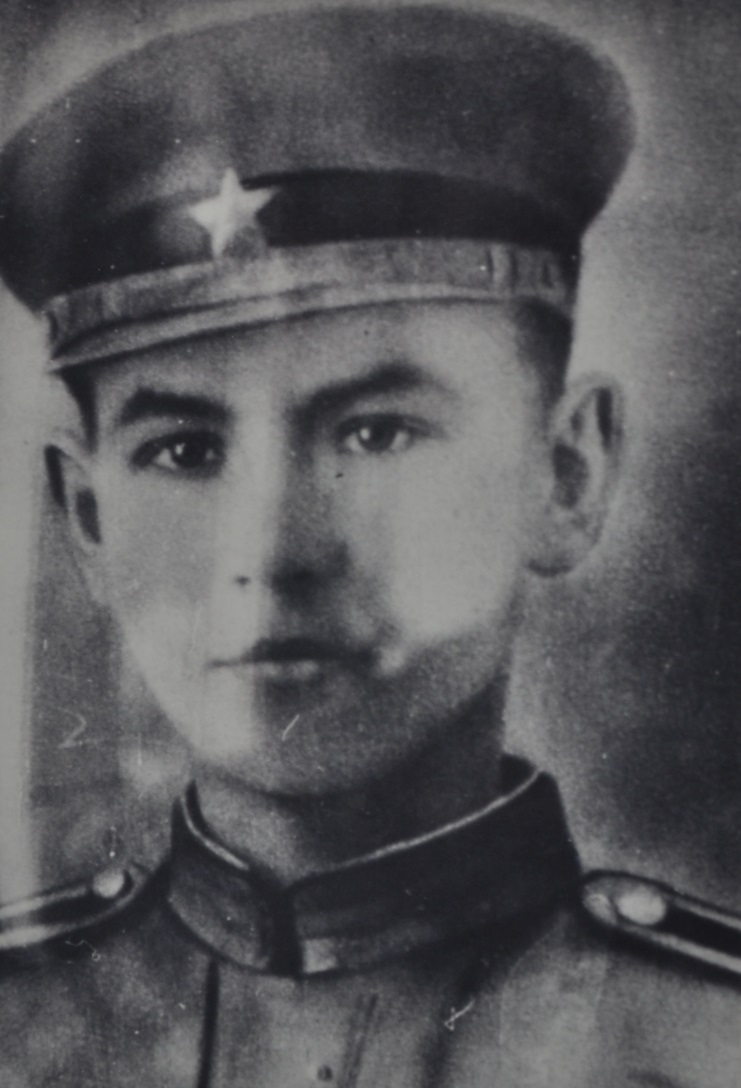 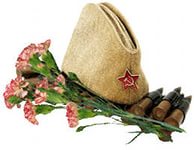 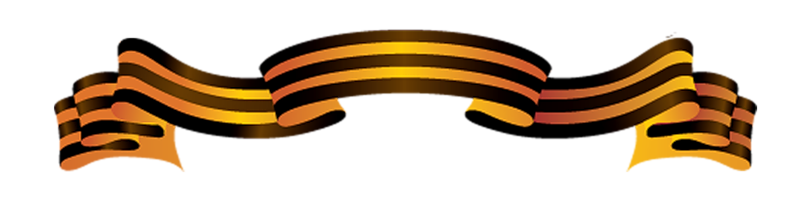 КОКОНИНА ЕВГЕНИЯ
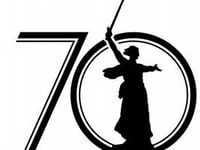 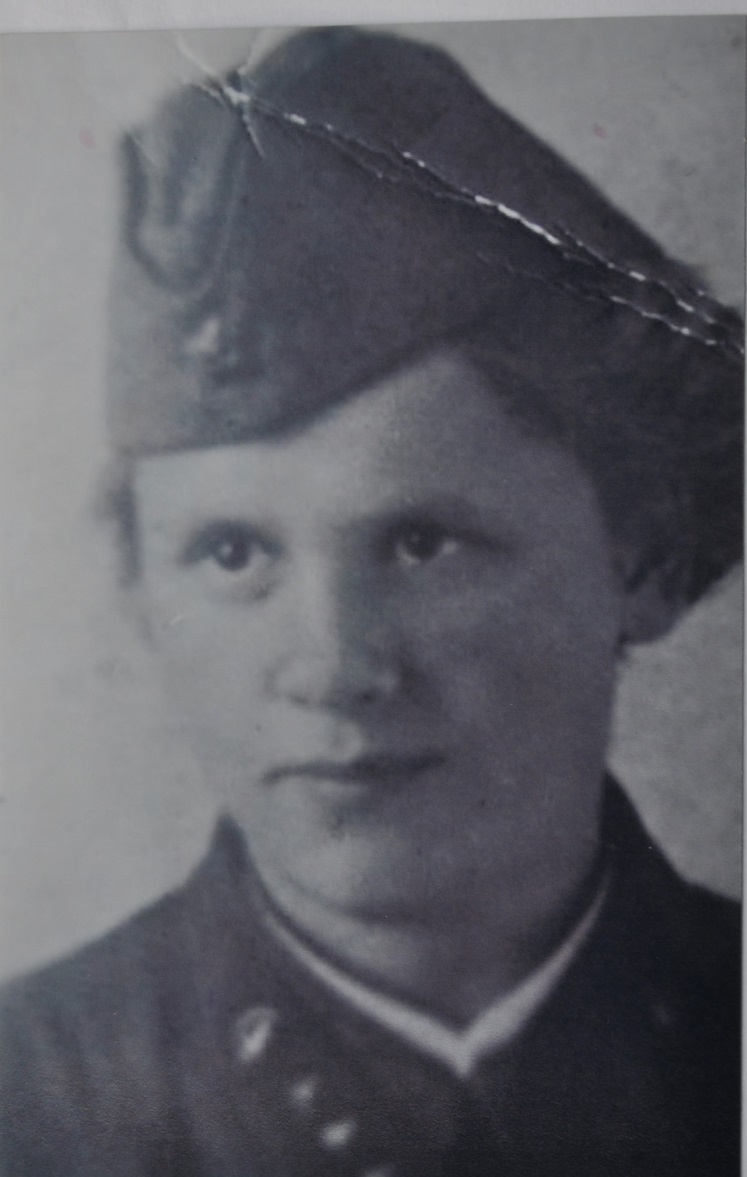 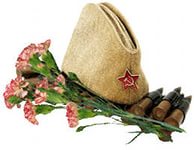 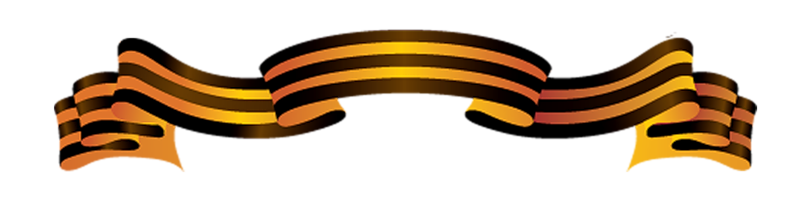 КОЧЕТКОВ ВАСИЛИЙ
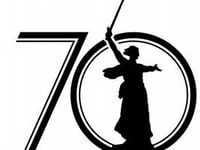 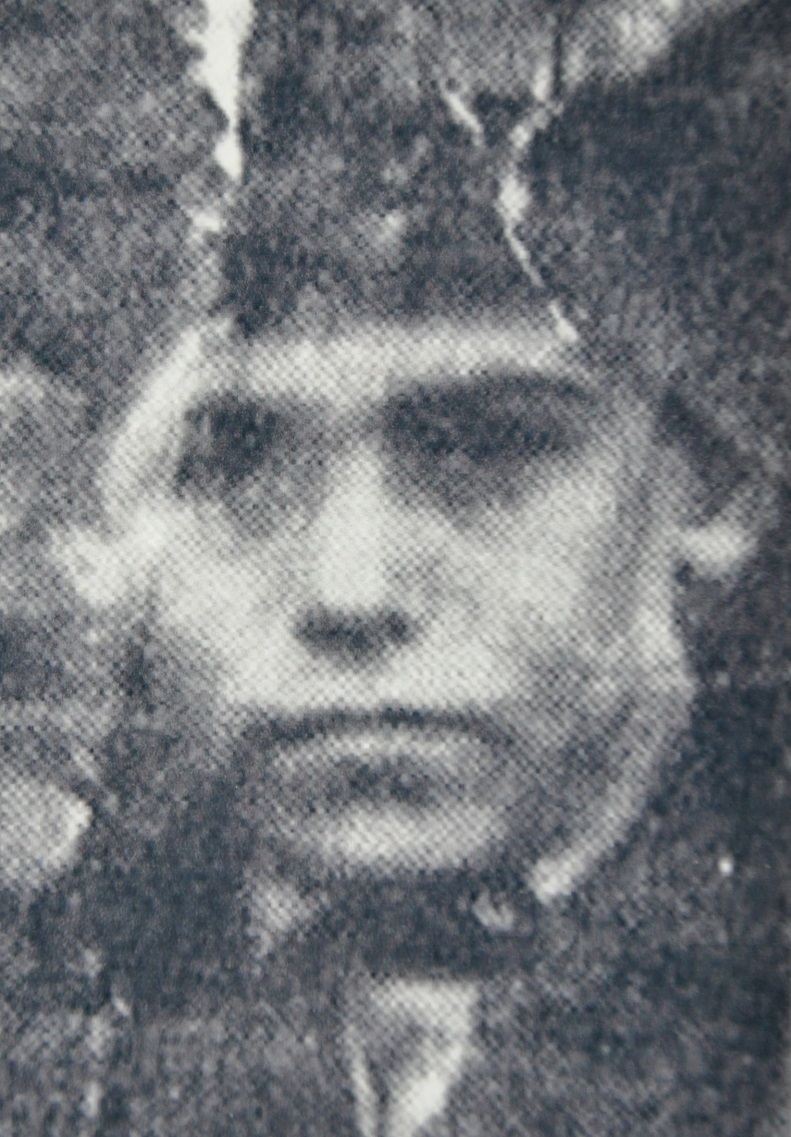 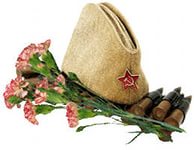 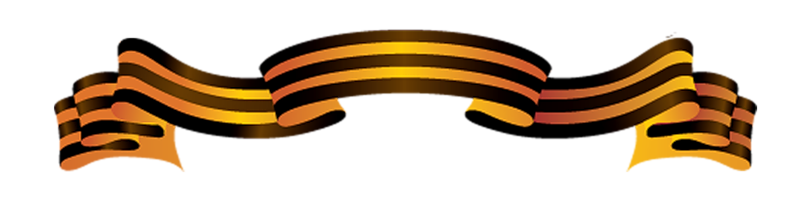 КУРАЧЁВ ВИКТОР
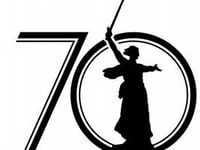 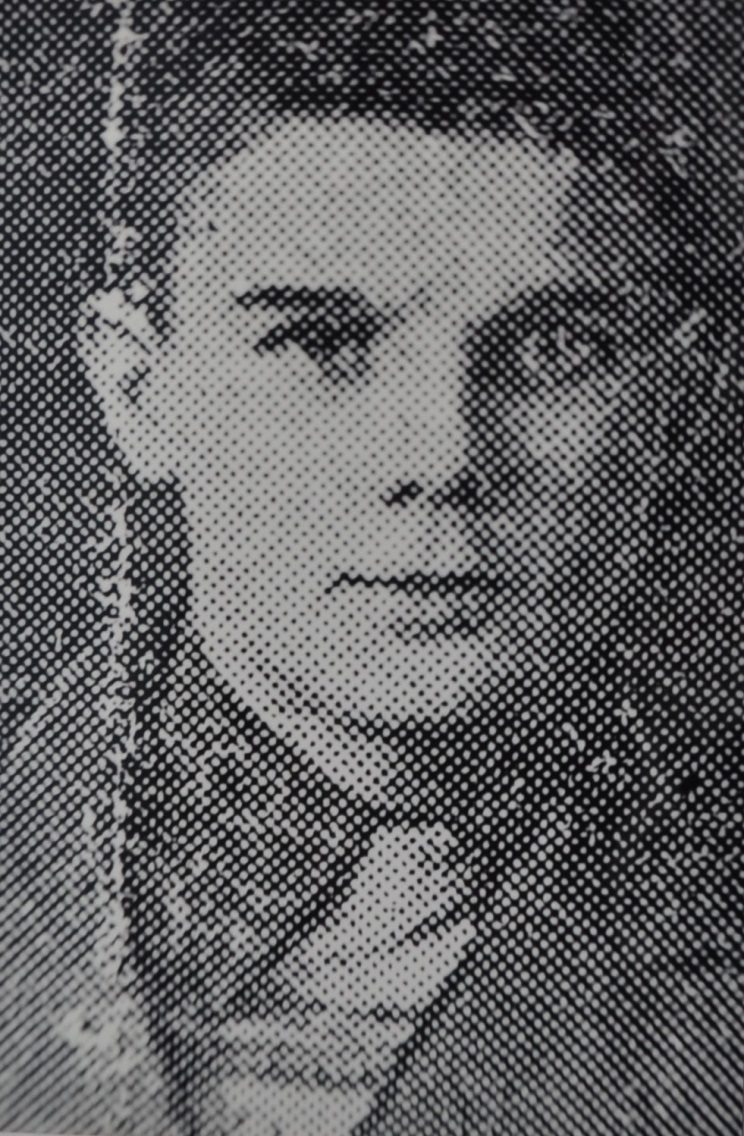 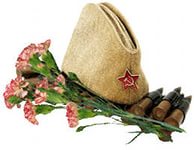 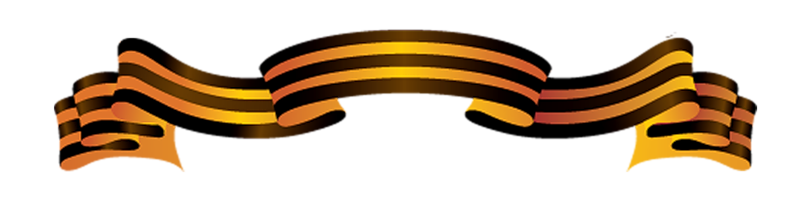 КУЗОВЛЁВ СЕМЁН
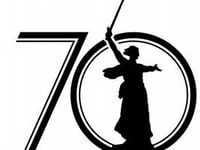 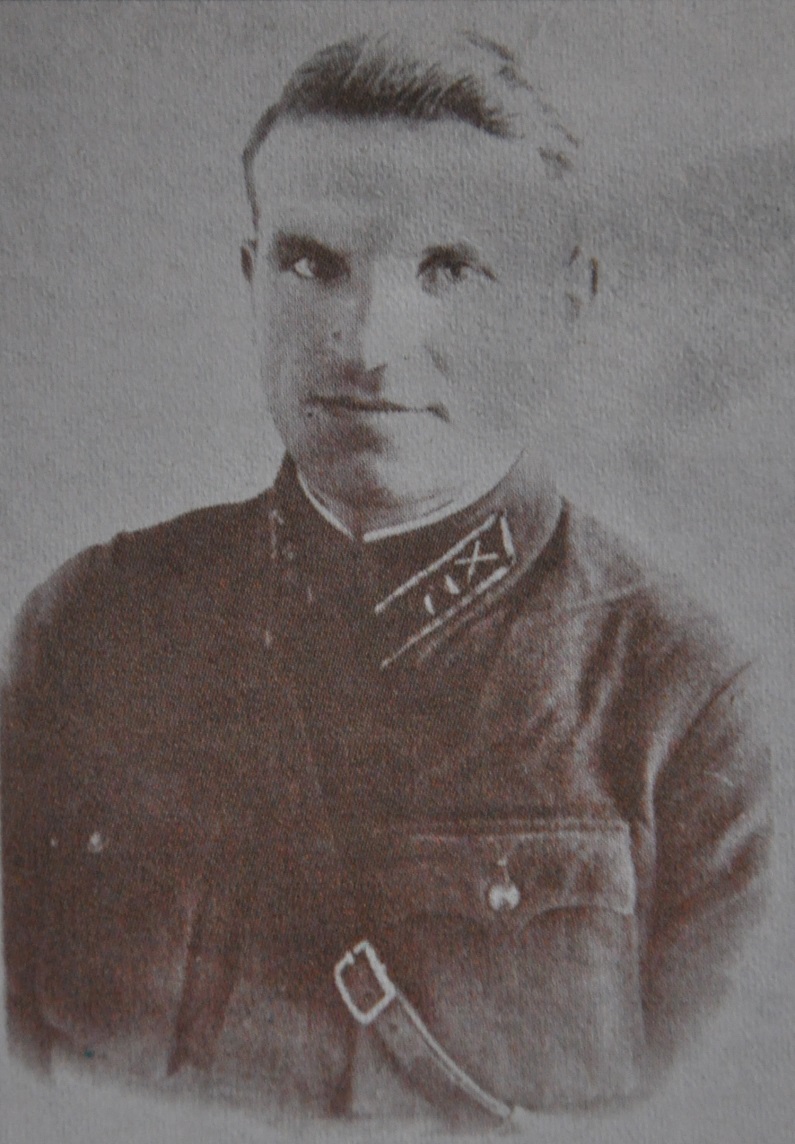 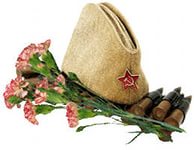 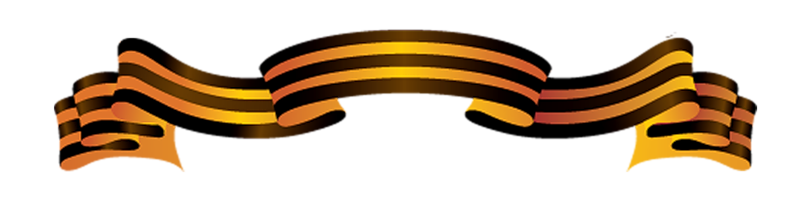 ЛИЗГУНОВ ВИКТОР
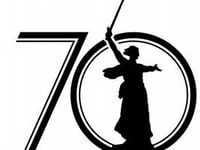 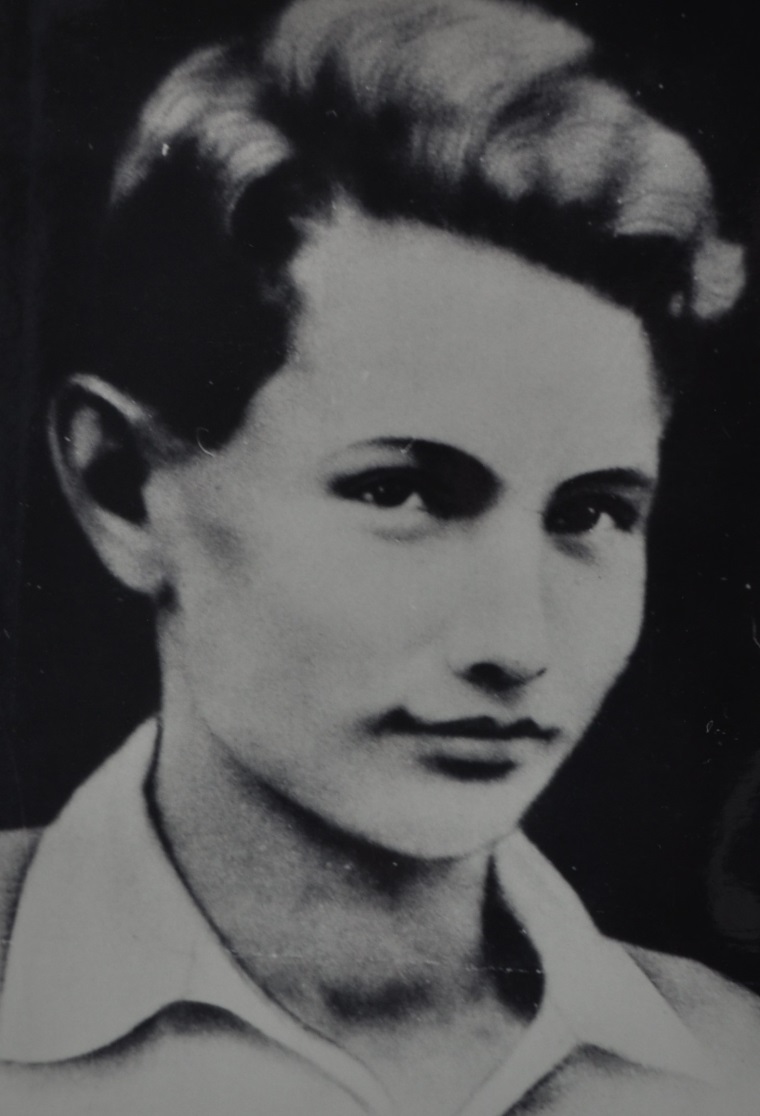 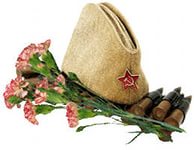 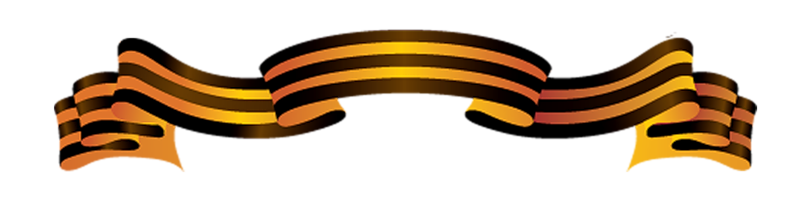 ЛОБАНОВ СТЕПАН
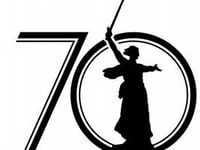 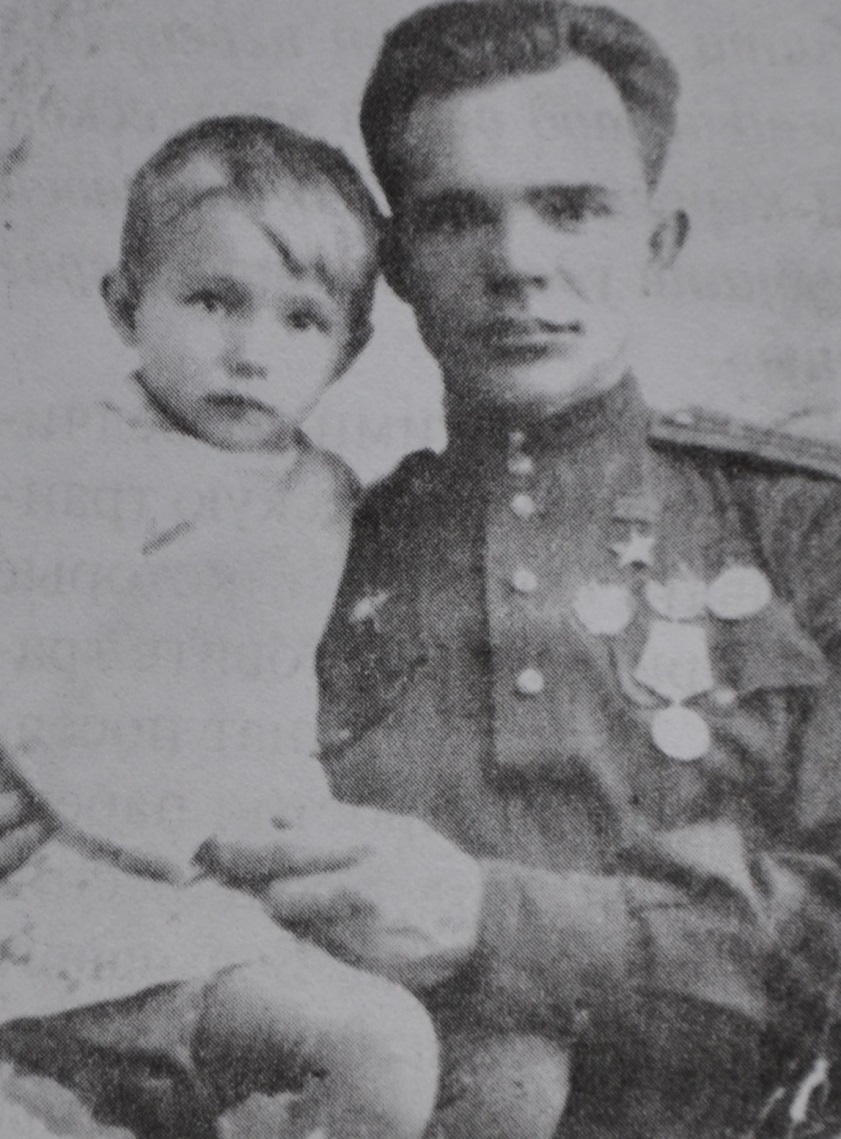 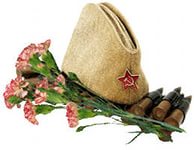 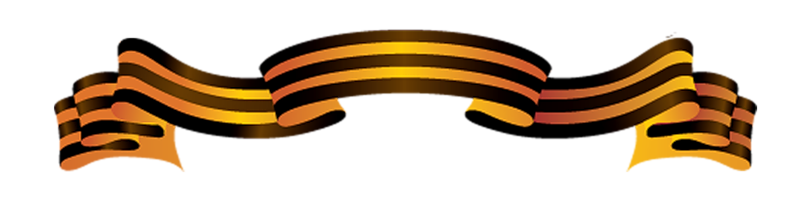 ЛОГАЧЁВ АЛЕКСЕЙ
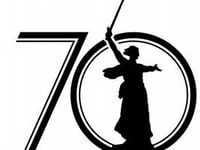 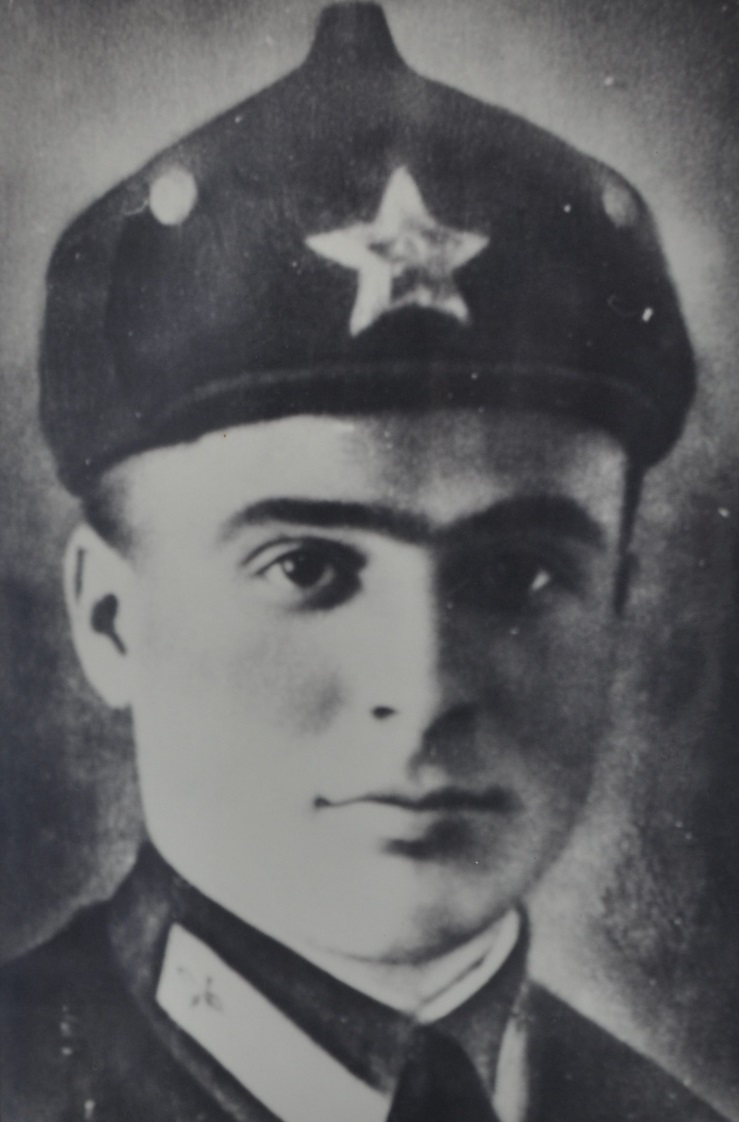 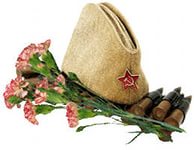 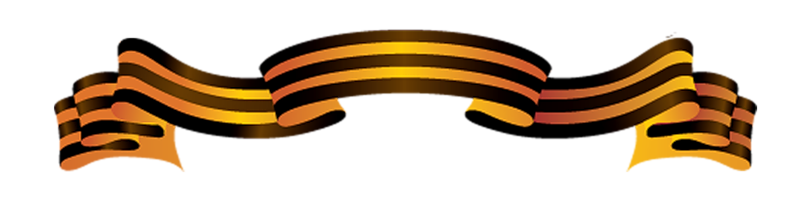 ЛОКТИОНОВ АЛЕКСАНДР
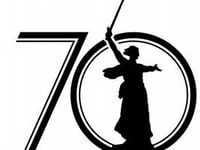 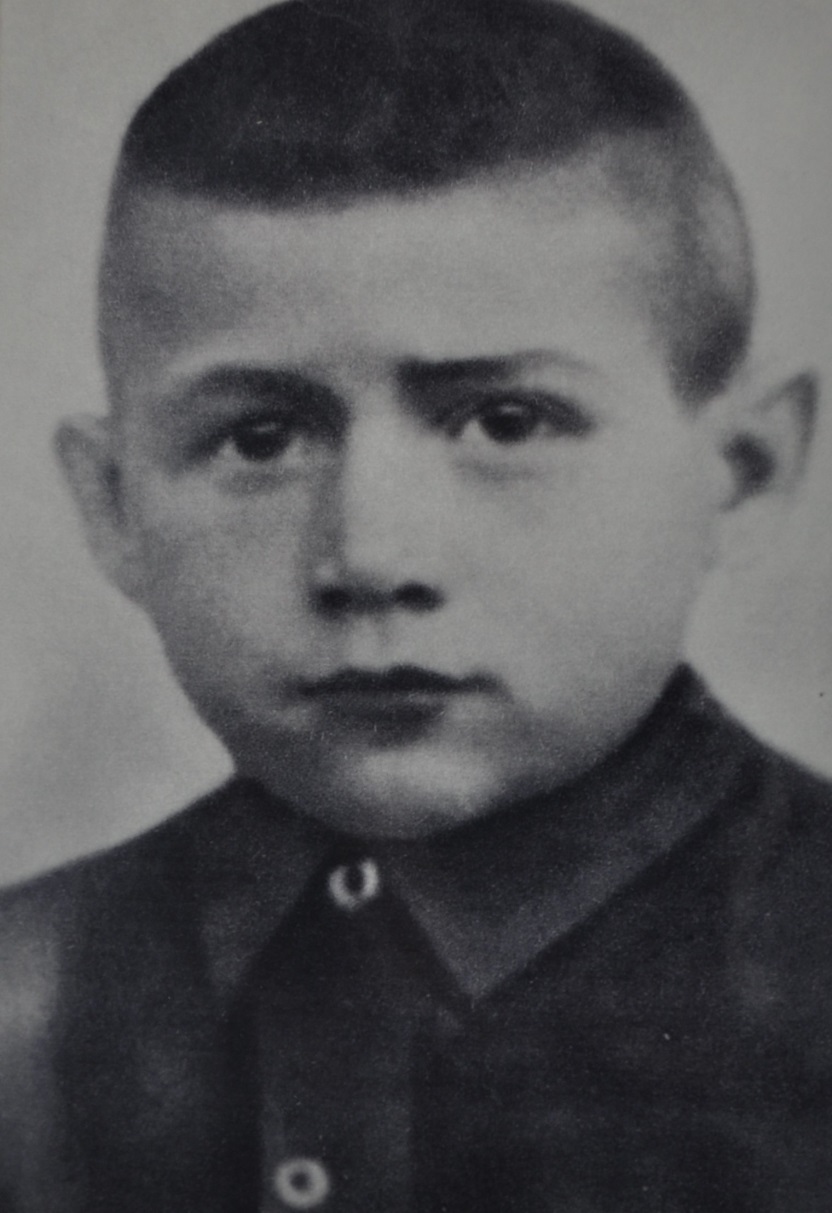 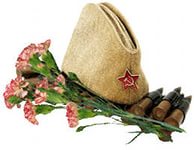 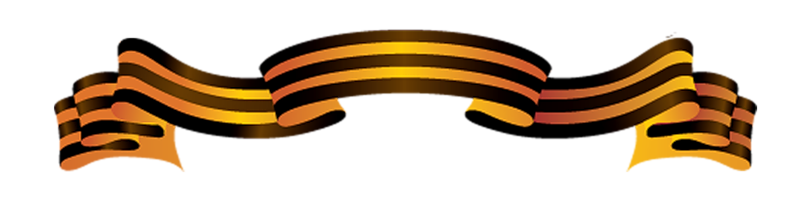 ЛОКТИОНОВ ВИКТОР
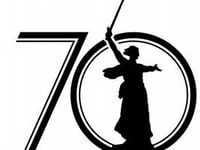 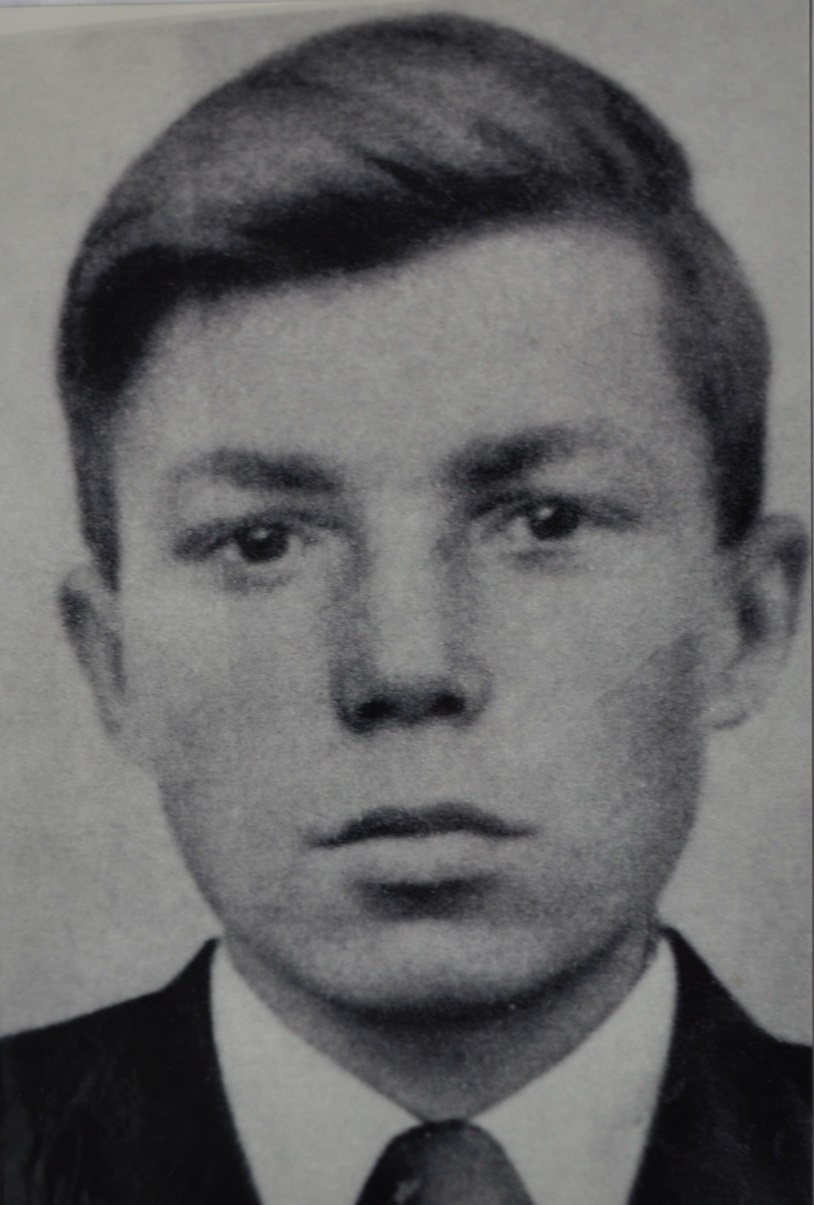 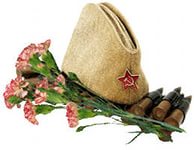 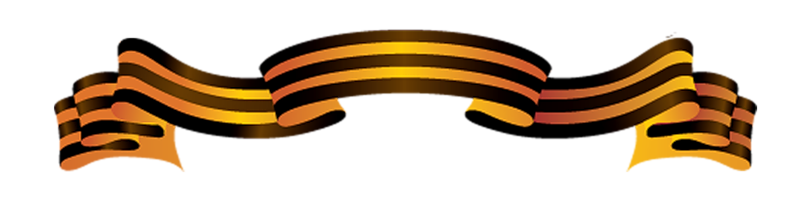 ЛОРЕНЦ КАРЛ
 (БОЛЕЕ ПОЗДНЯЯ ФОТОГРАФИЯ
 НЕ СОХРАНИЛАСЬ)
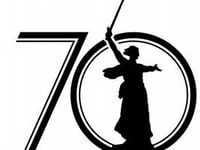 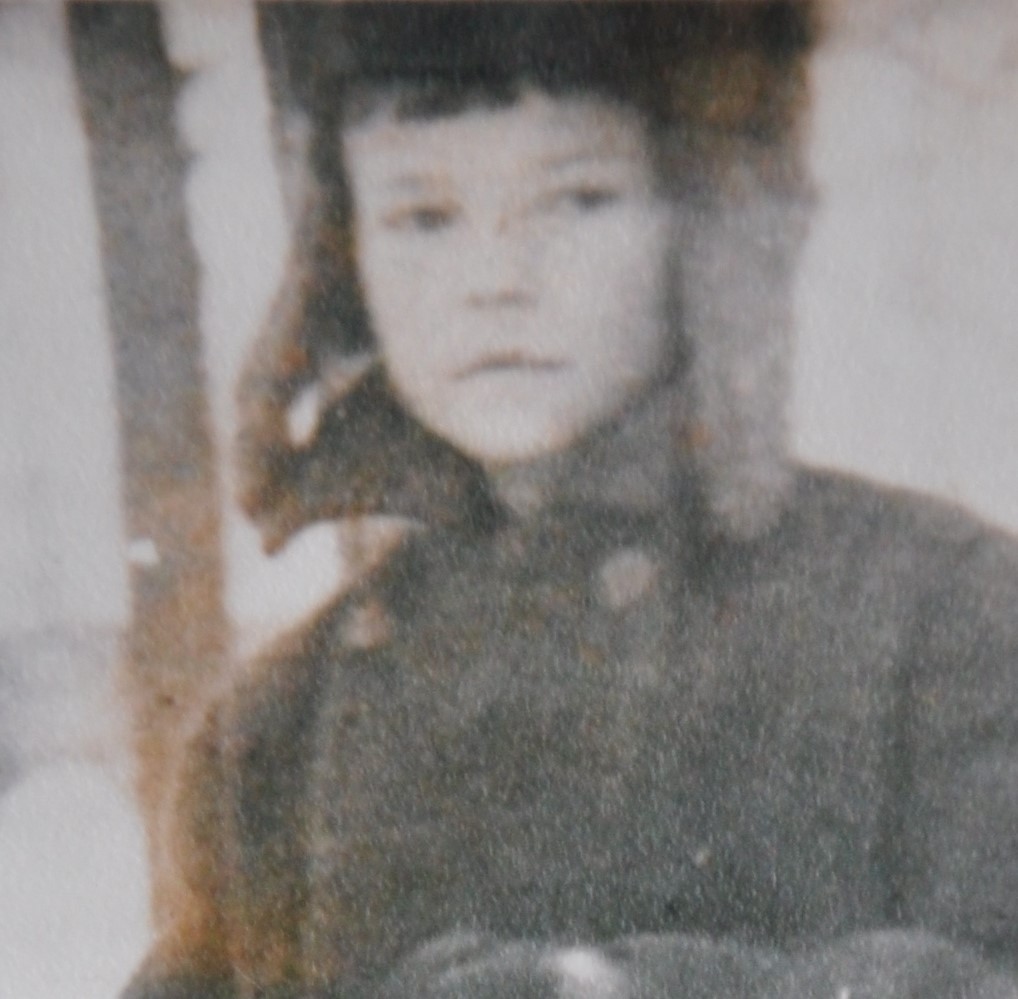 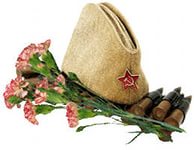 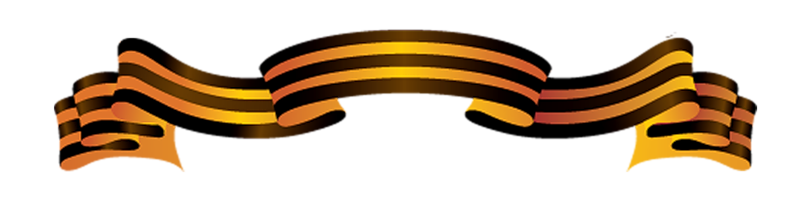 МИРОНЫЧЕВ ВИКТОР
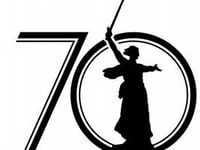 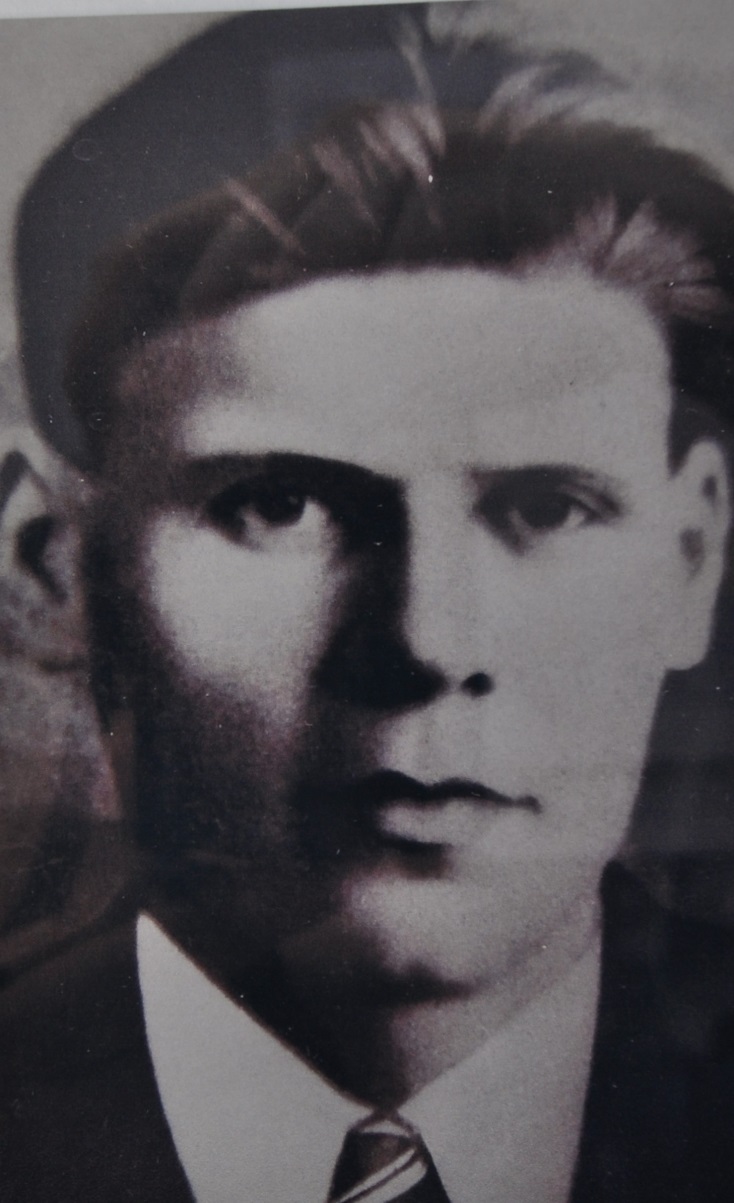 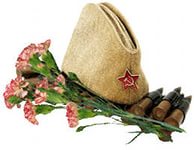 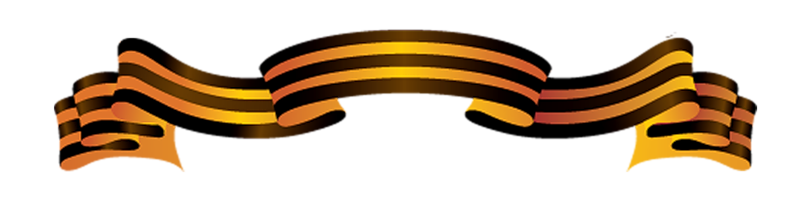 МОЛОКАНОВ АЛЕКСАНДР
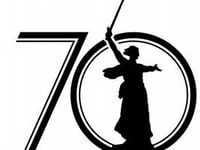 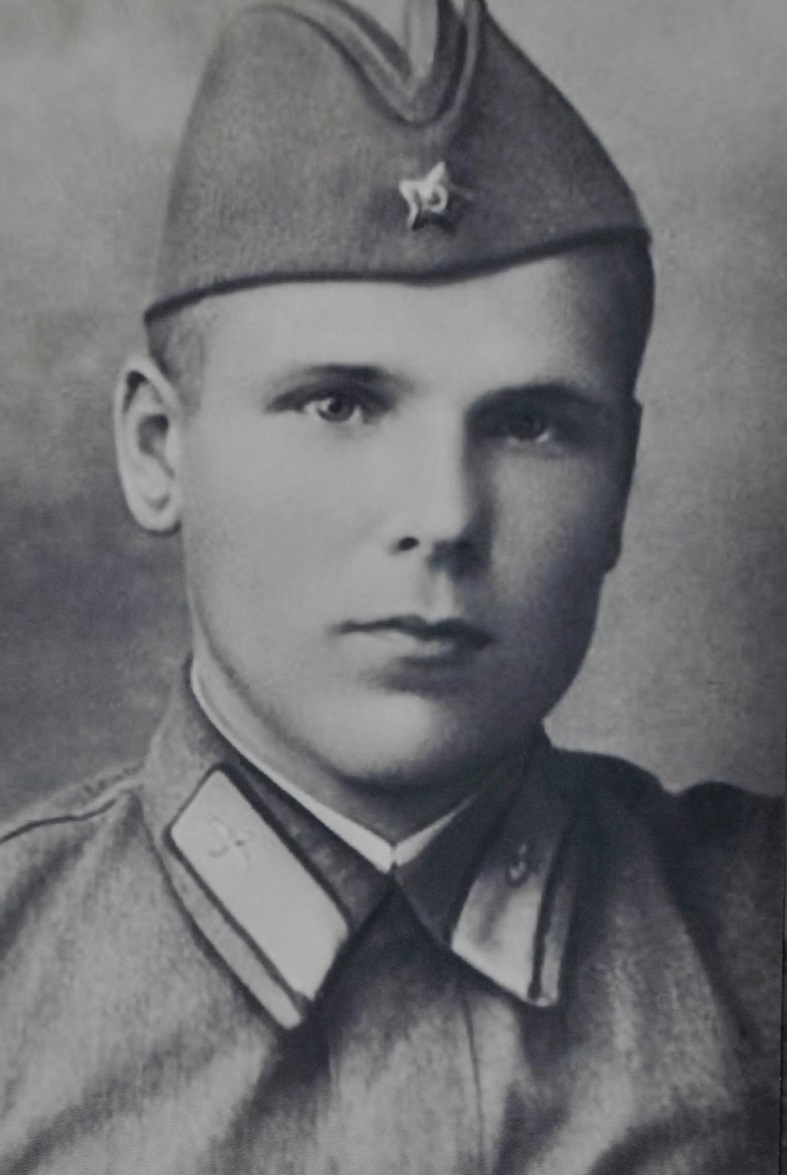 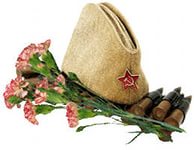 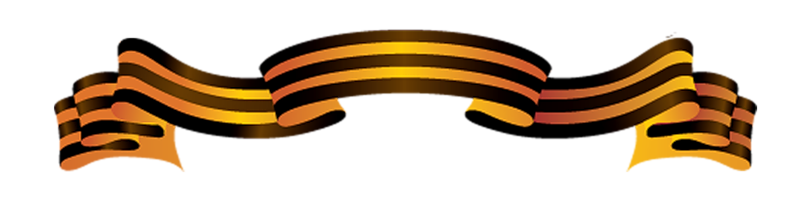 МОЛОКАНОВ СЕРГЕЙ
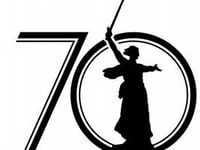 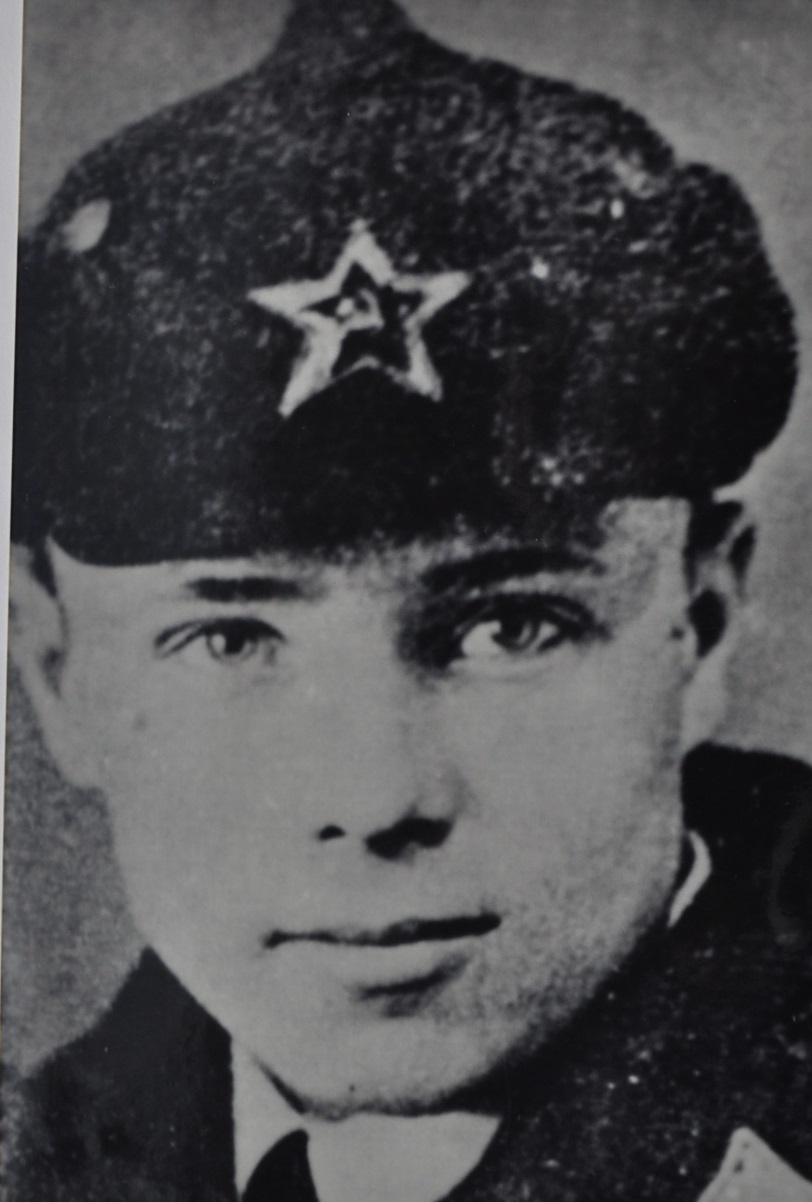 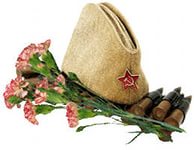 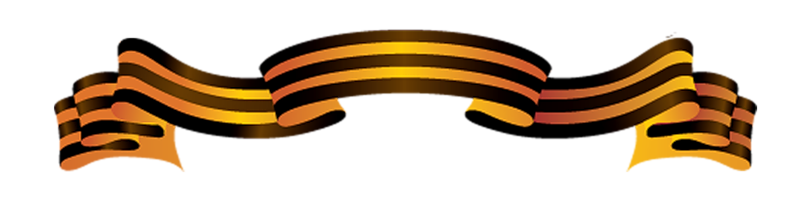 МОРОЗКИН ВИКТОР
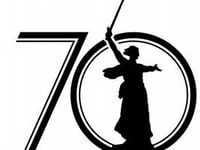 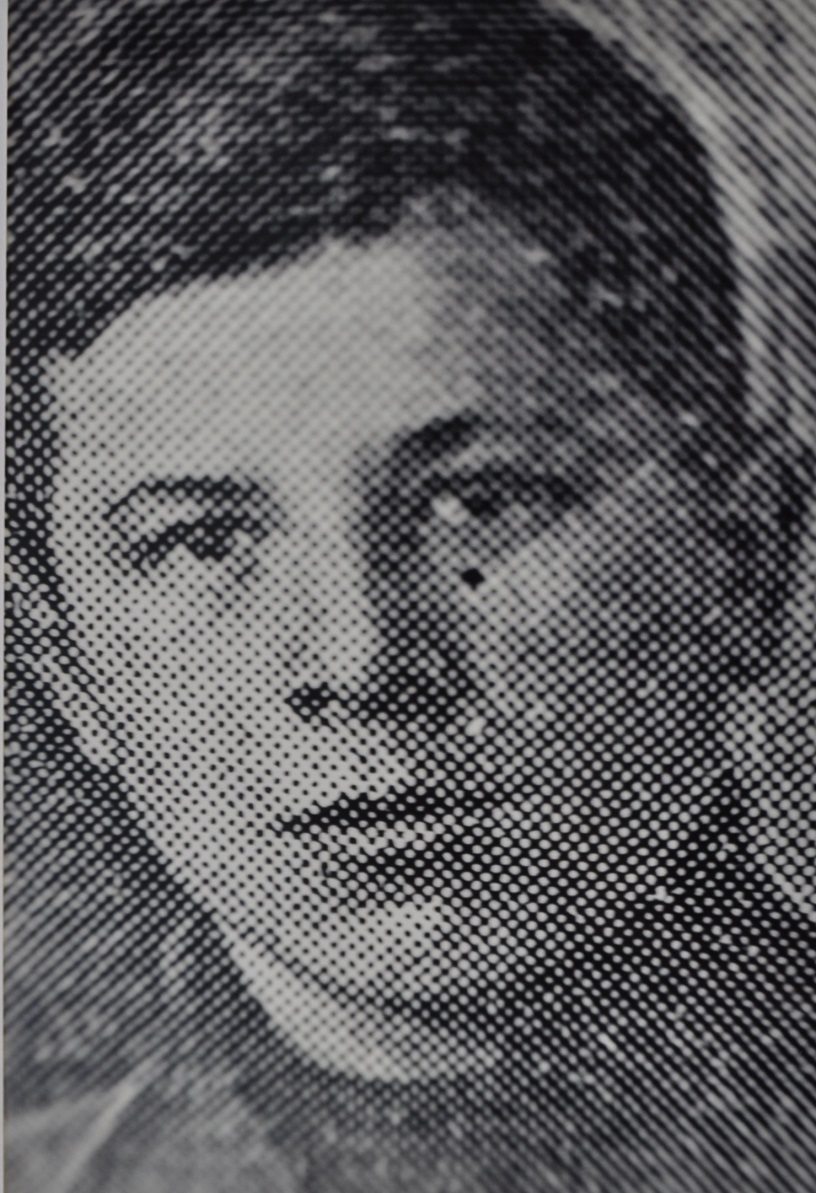 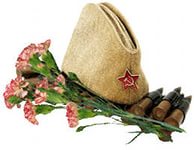 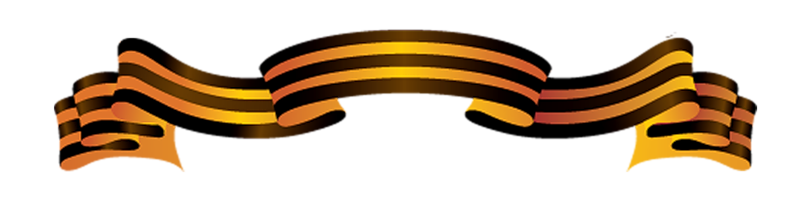 НИЖНЁВ ВЛАДИМИР
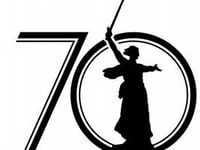 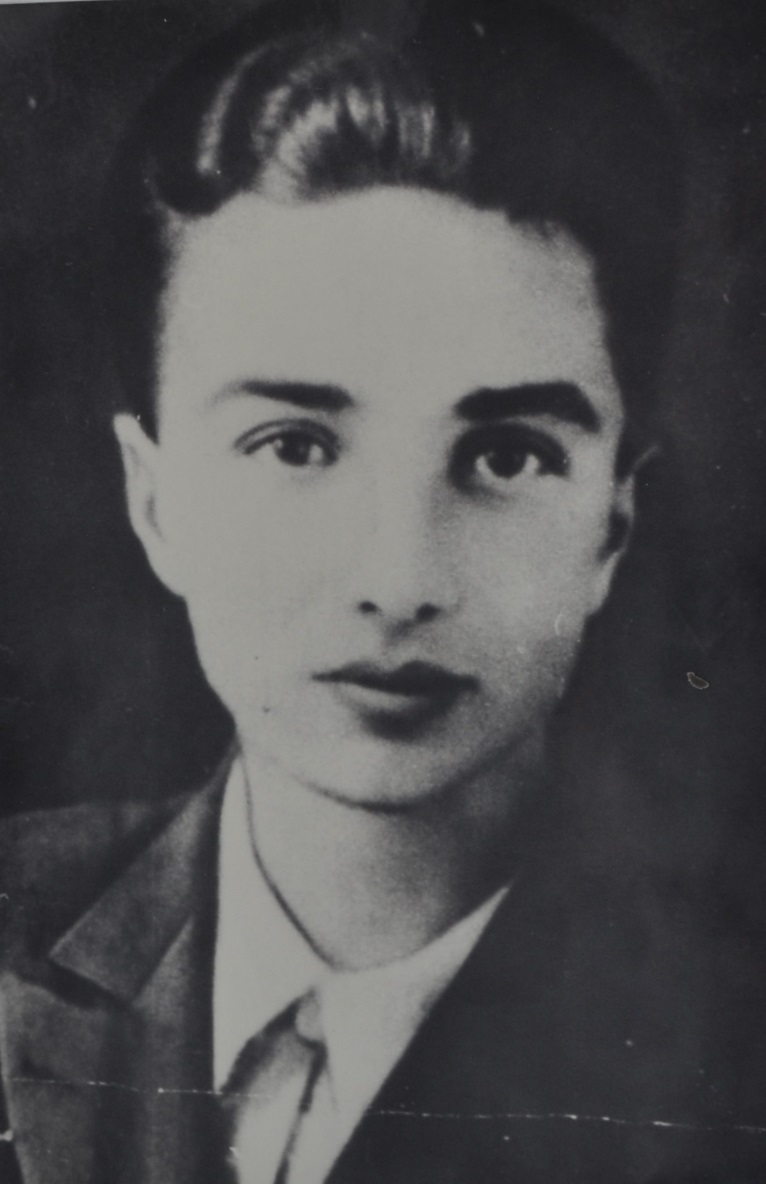 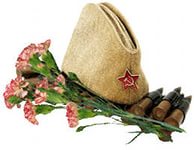 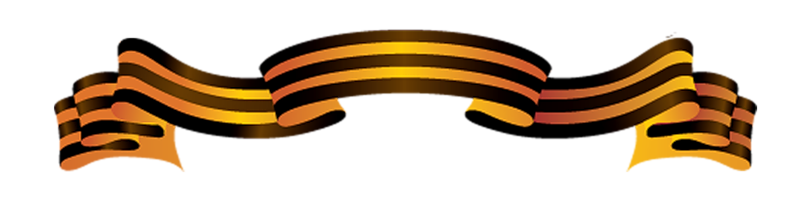 ОРЛОВСКИЙ КОНСТАНТИН
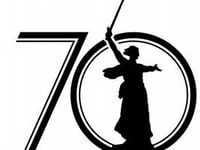 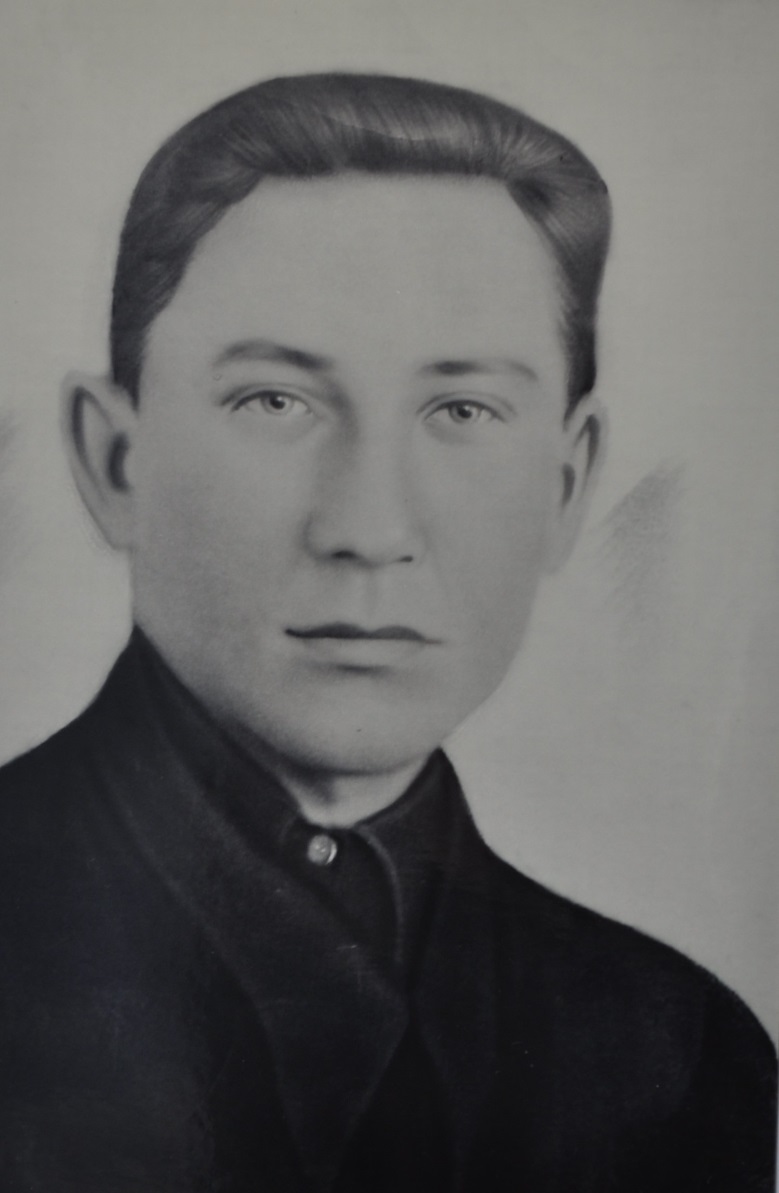 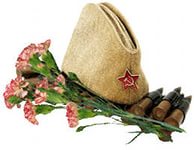 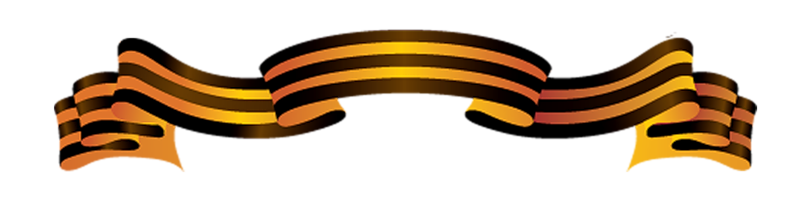 ПАНКОВ ЕВГЕНИЙ
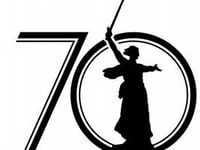 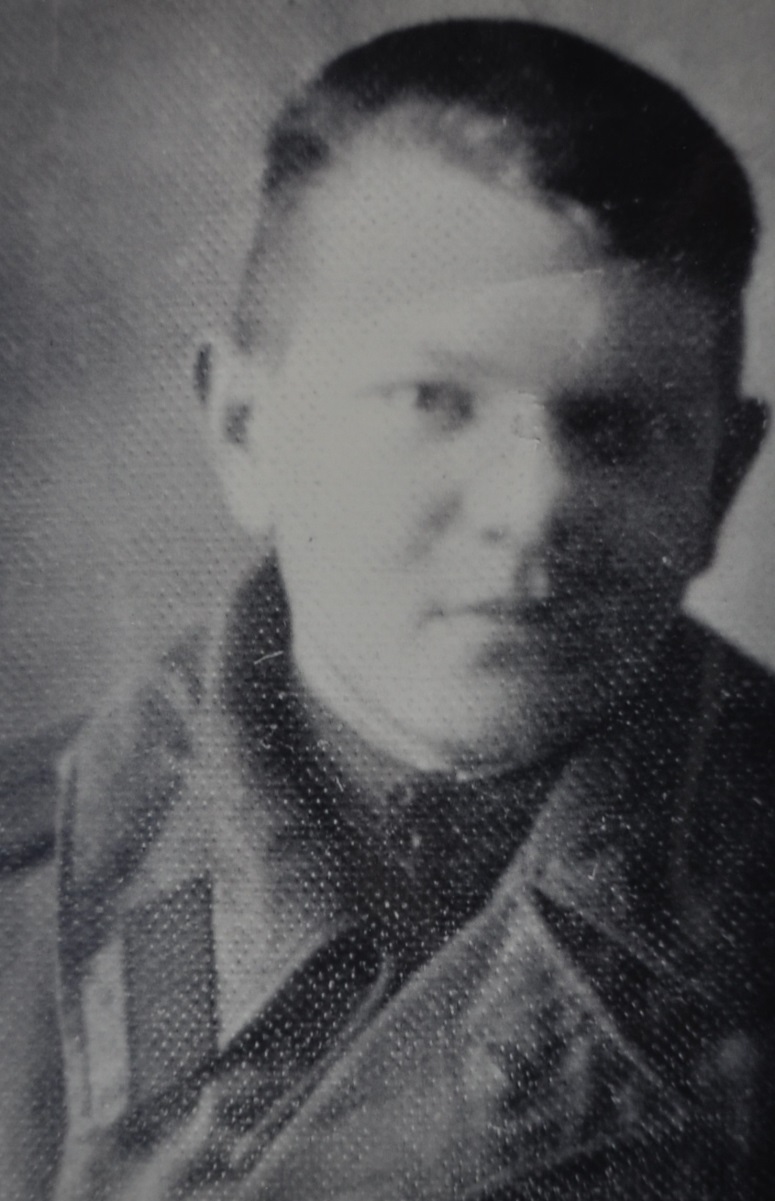 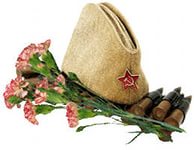 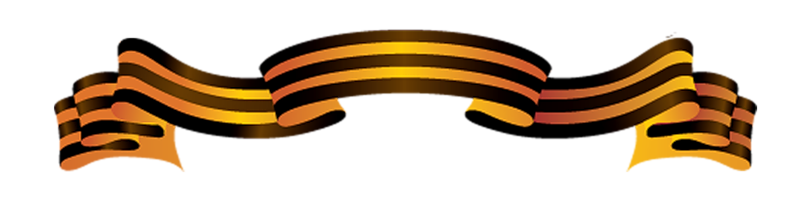 ПУШКОВ КОНСТАНТИН
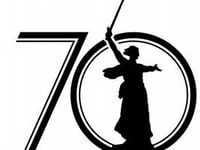 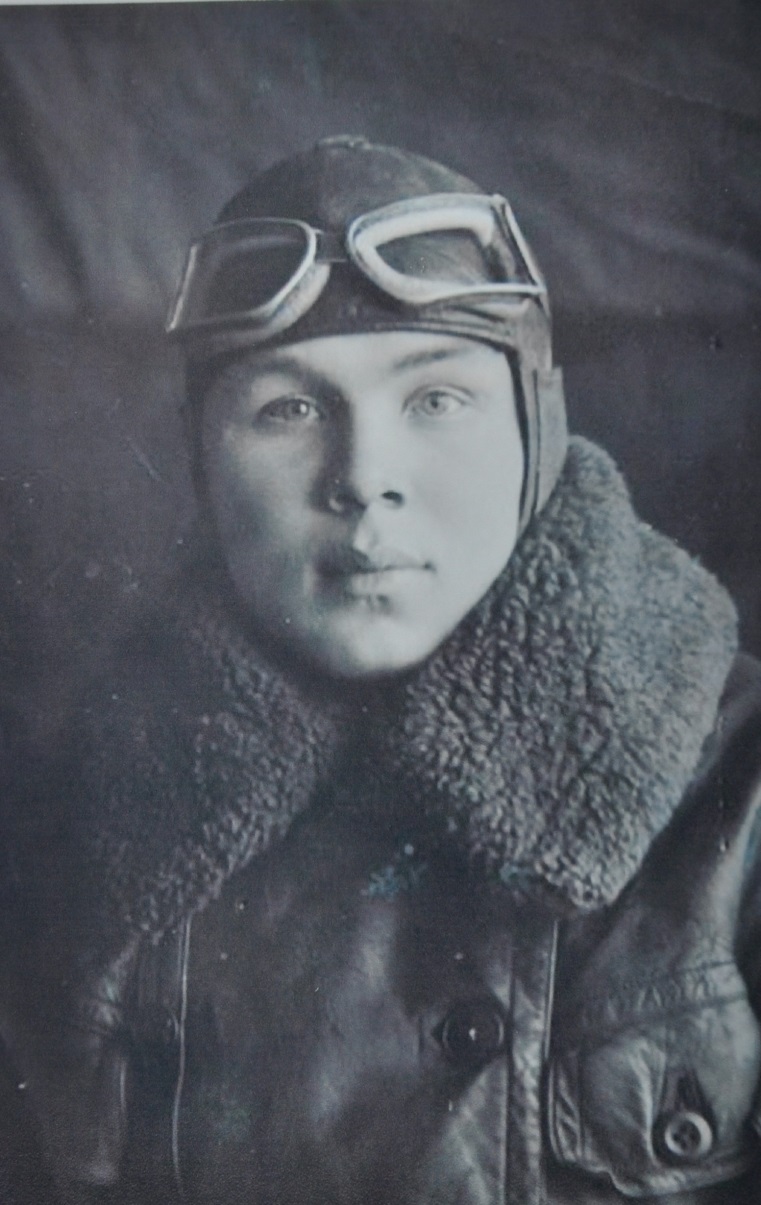 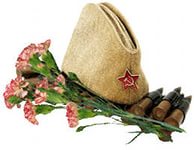 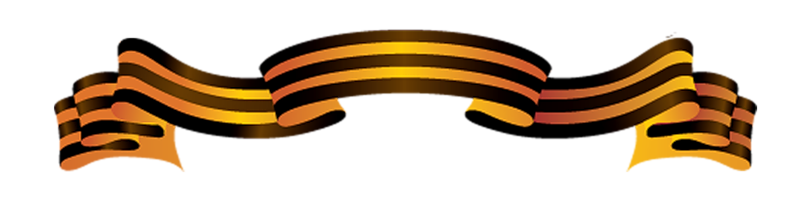 РАСТОРГУЕВ НИКОЛАЙ
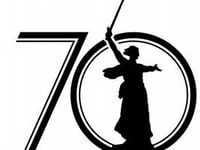 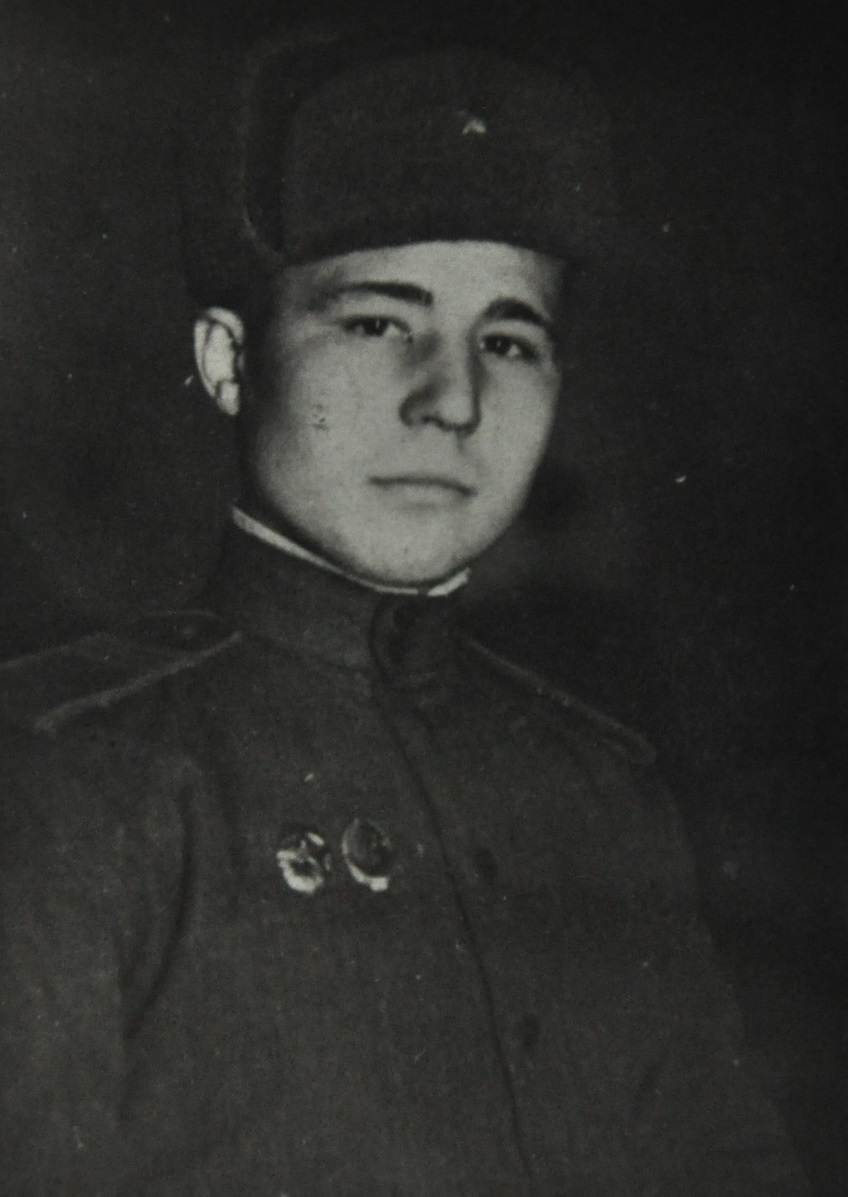 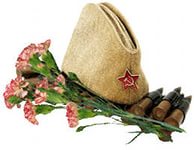 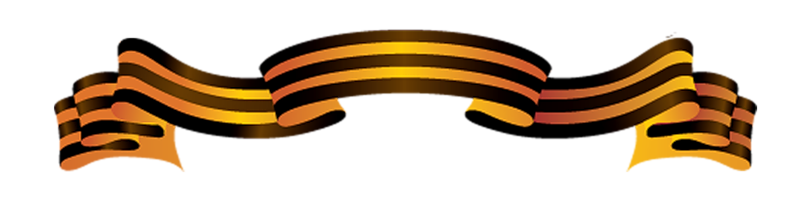 РЕПИН МИХАИЛ
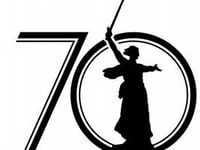 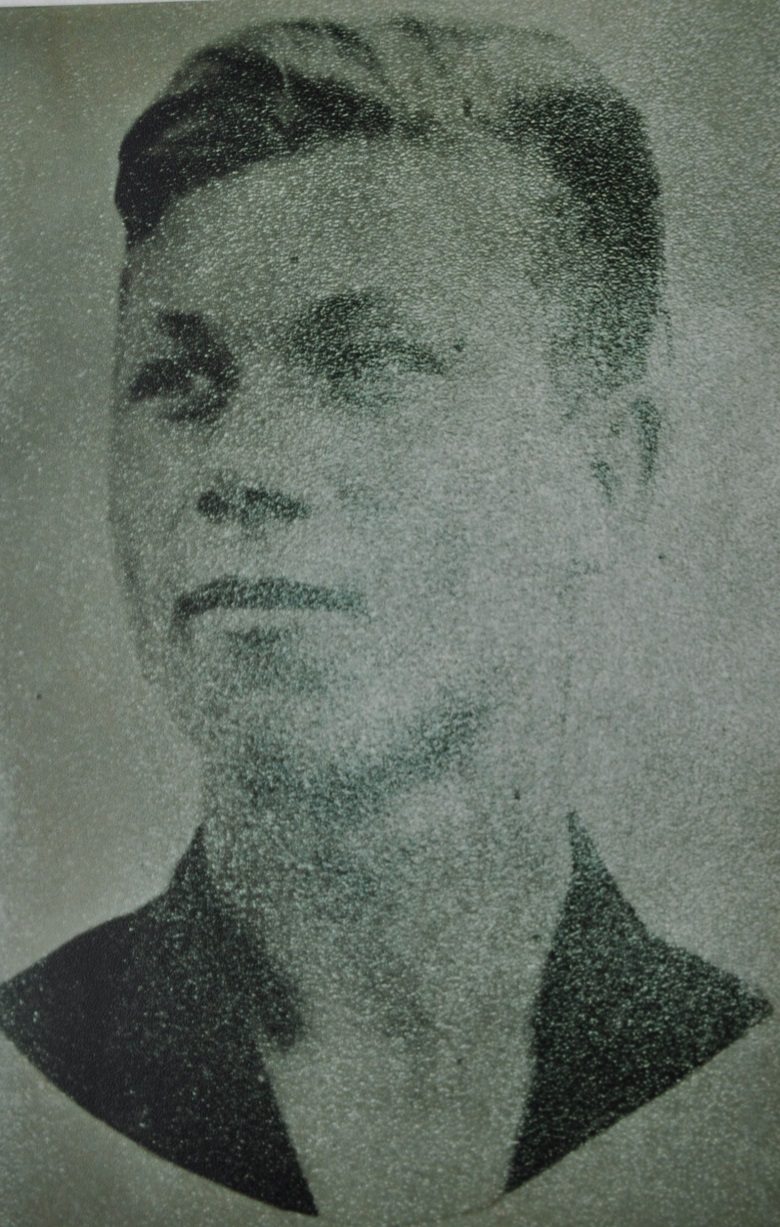 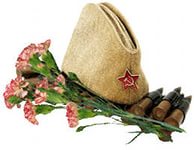 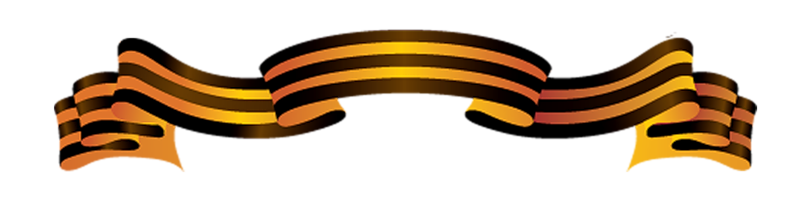 РОМАНОВ ИЛЬЯ
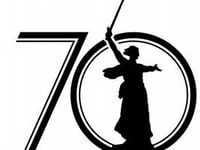 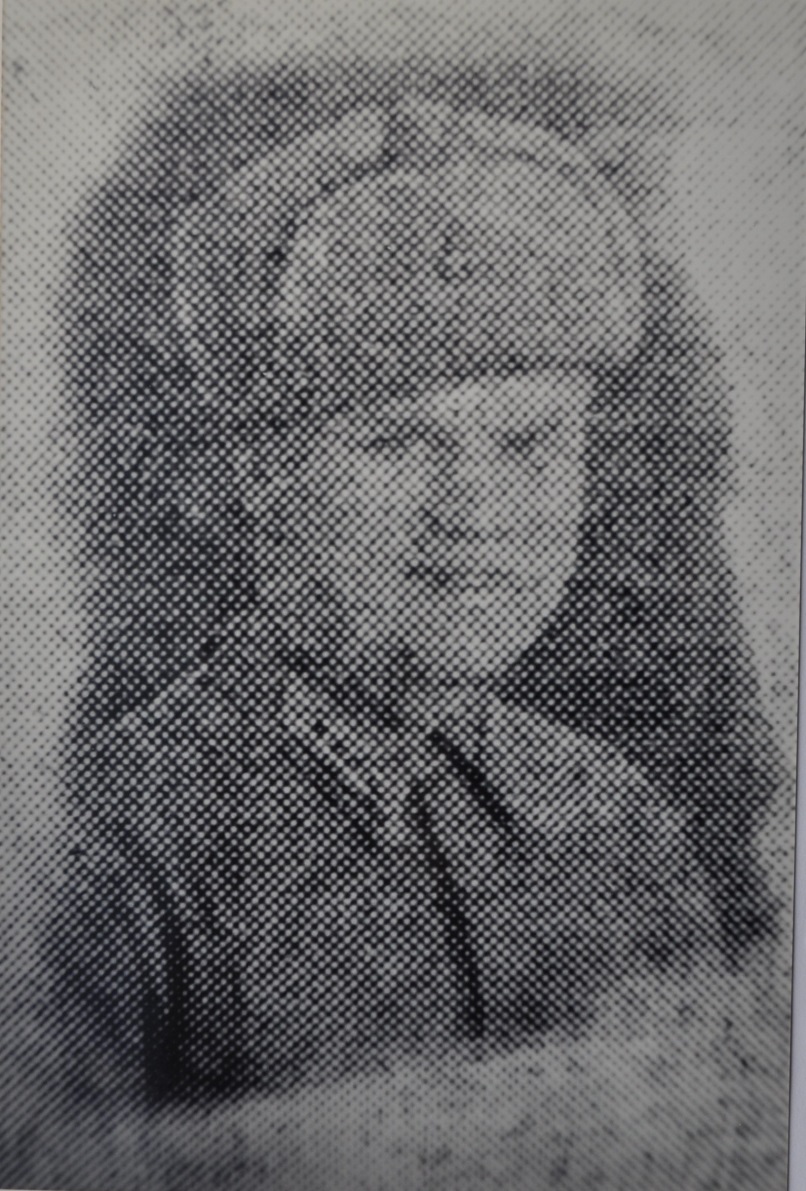 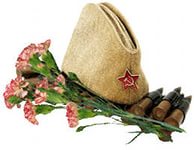 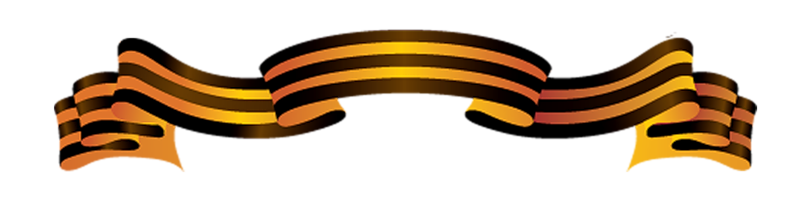 РЫЖОВ ДМИТРИЙ
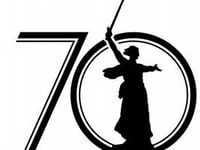 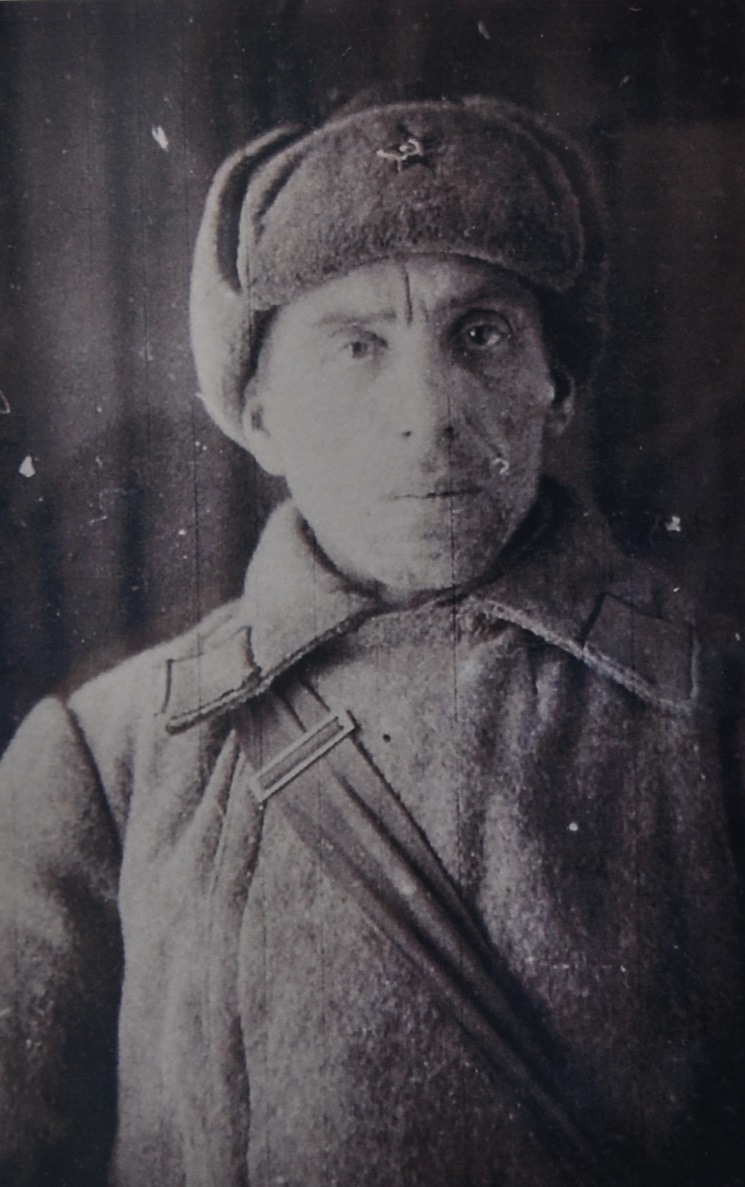 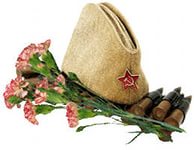 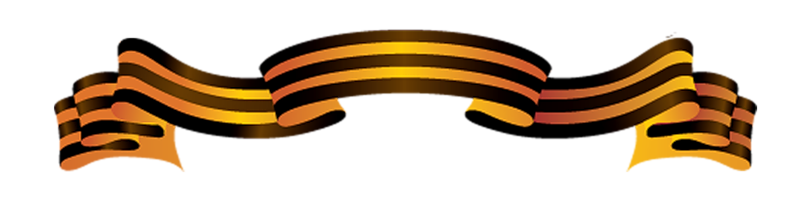 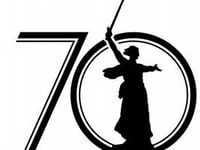 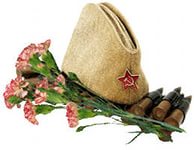 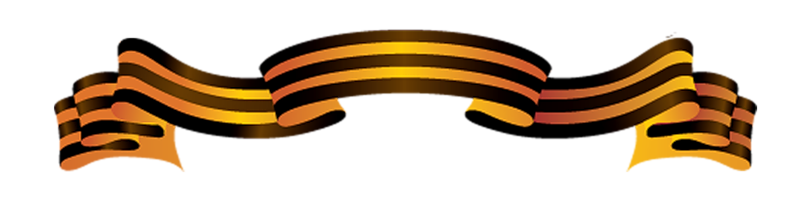 САМОХИН ВИКТОР
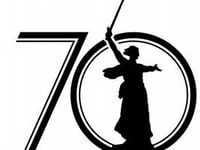 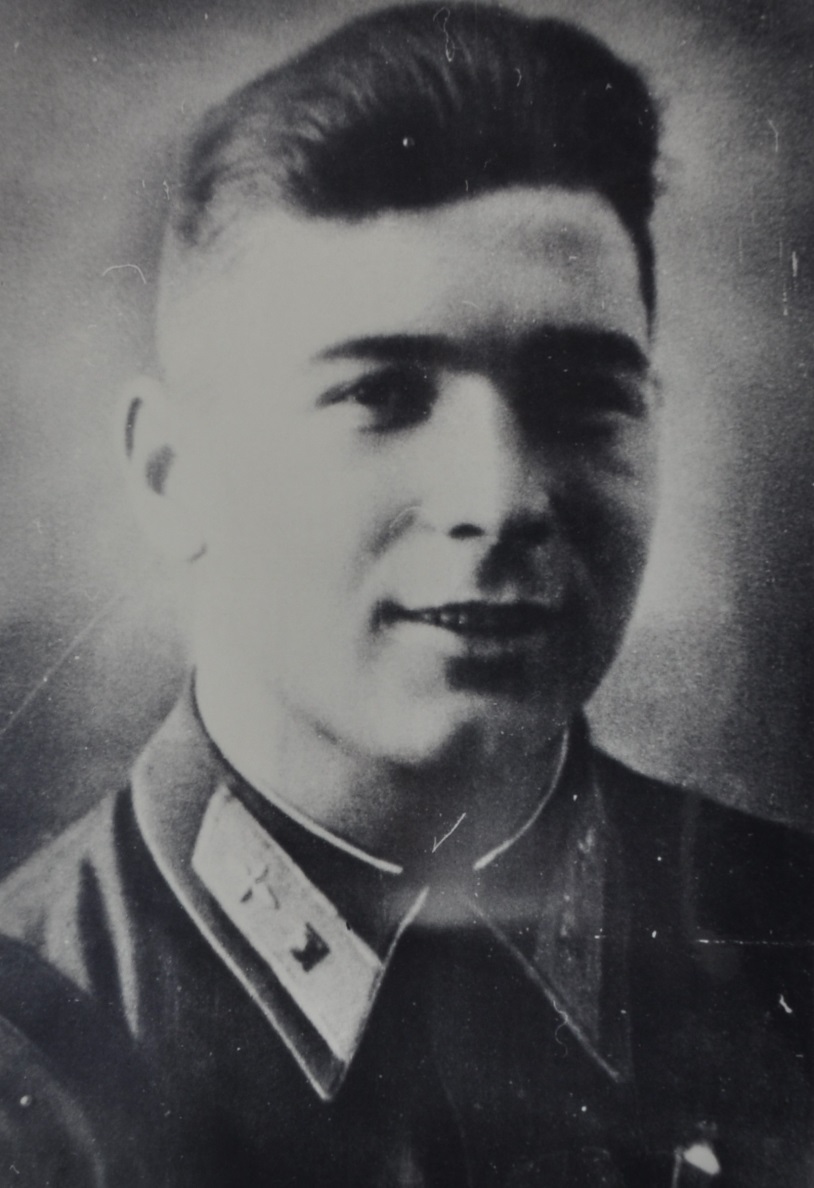 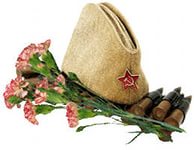 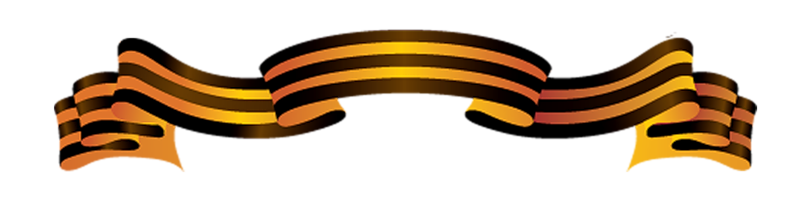 САМОШНИКОВ АНАТОЛИЙ
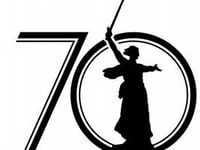 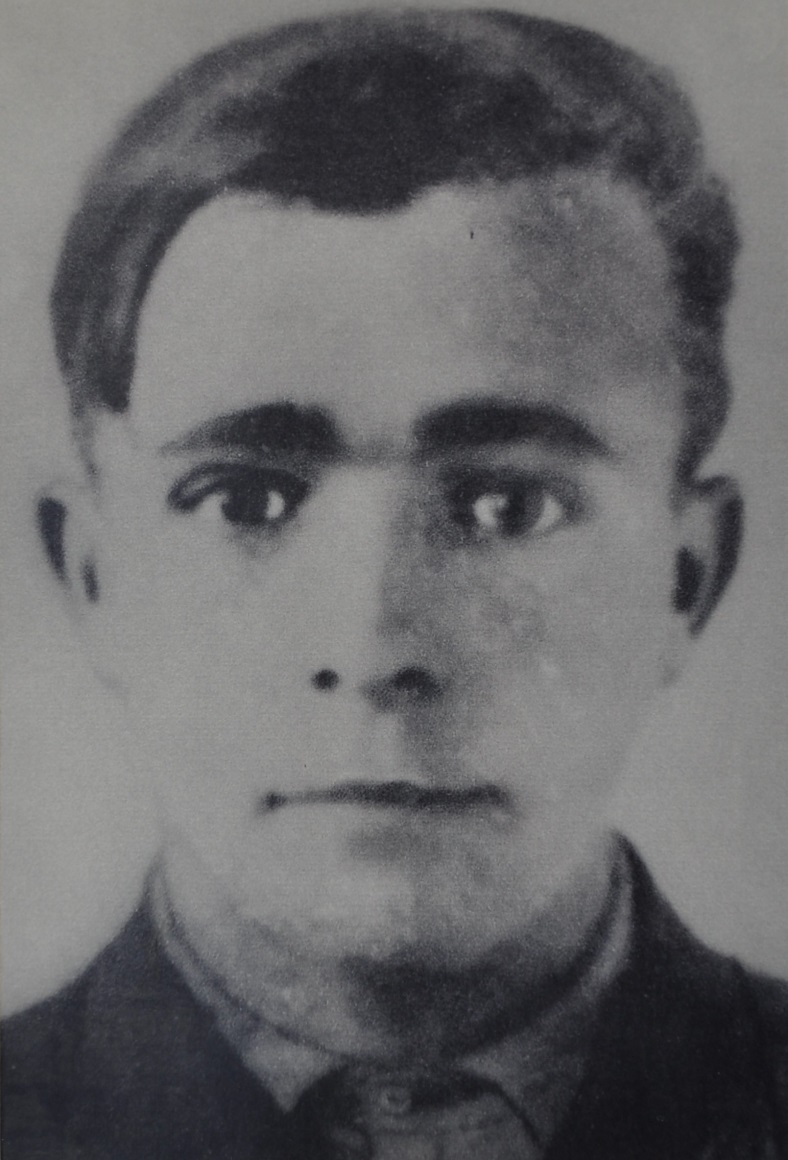 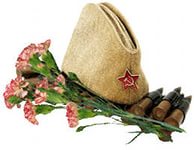 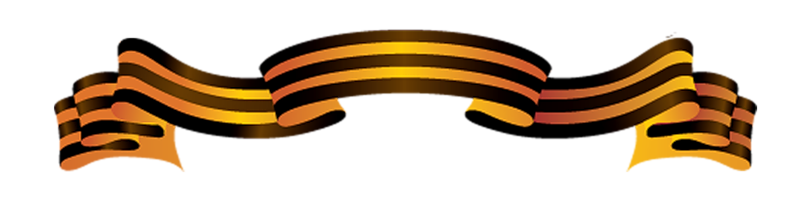 СВИРИН АЛЕКСЕЙ
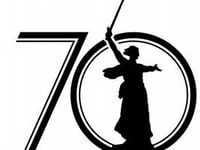 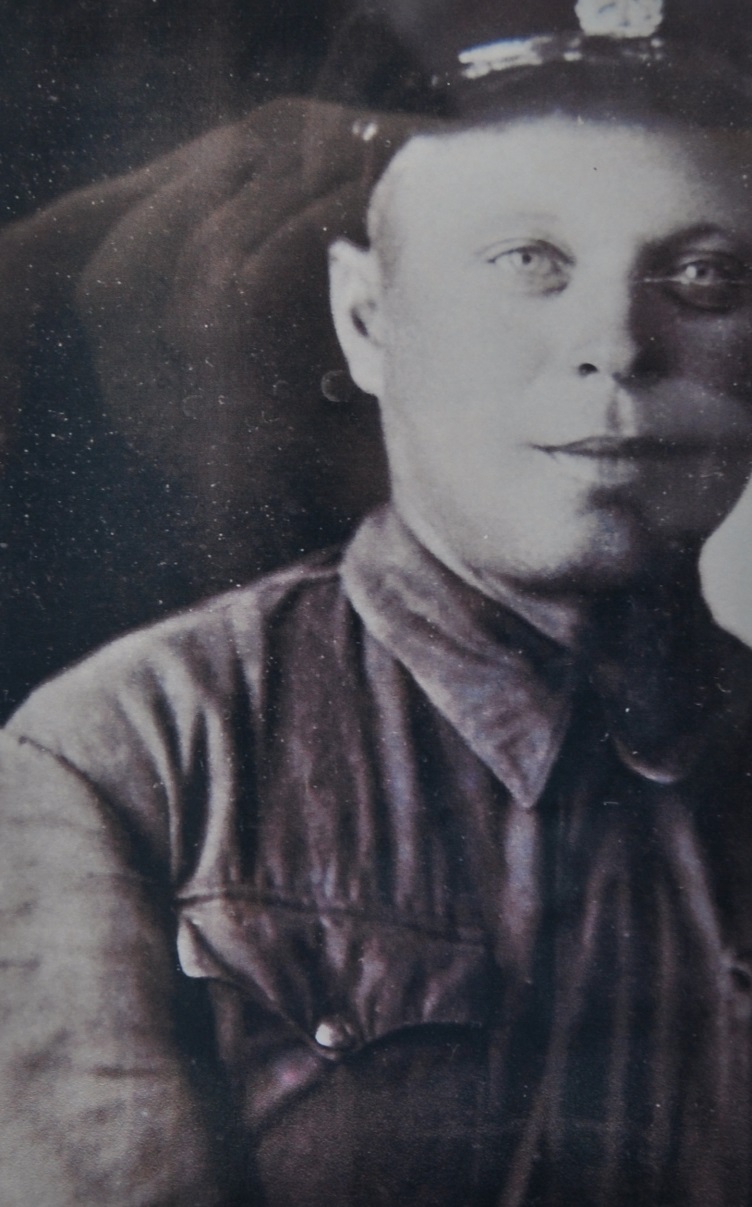 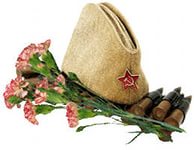 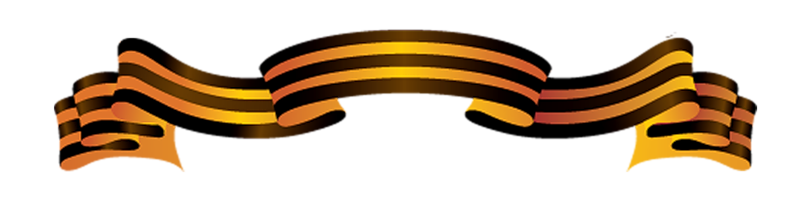 СЕРЕБРЯННИКОВ ВАЛЕНТИН
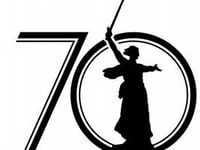 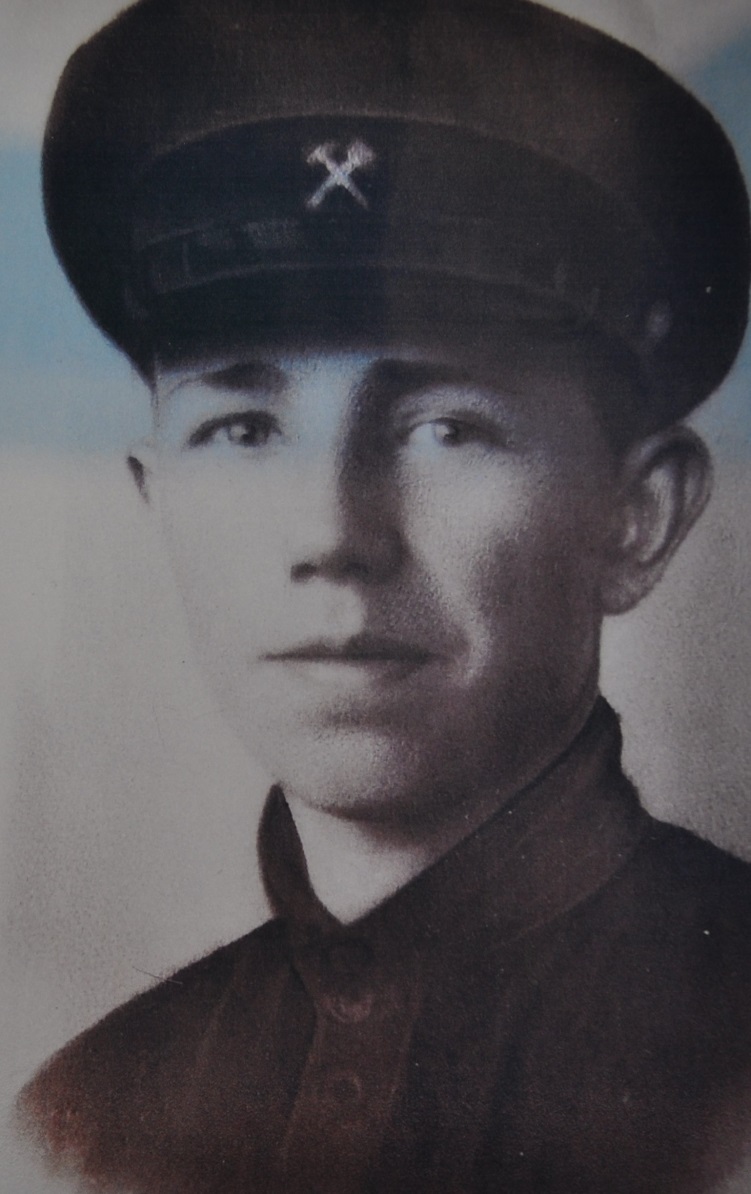 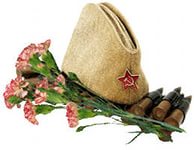 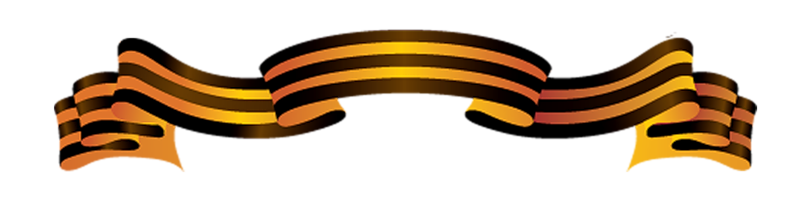 СТЕПАНОВ АЛЕКСЕЙ
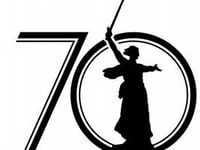 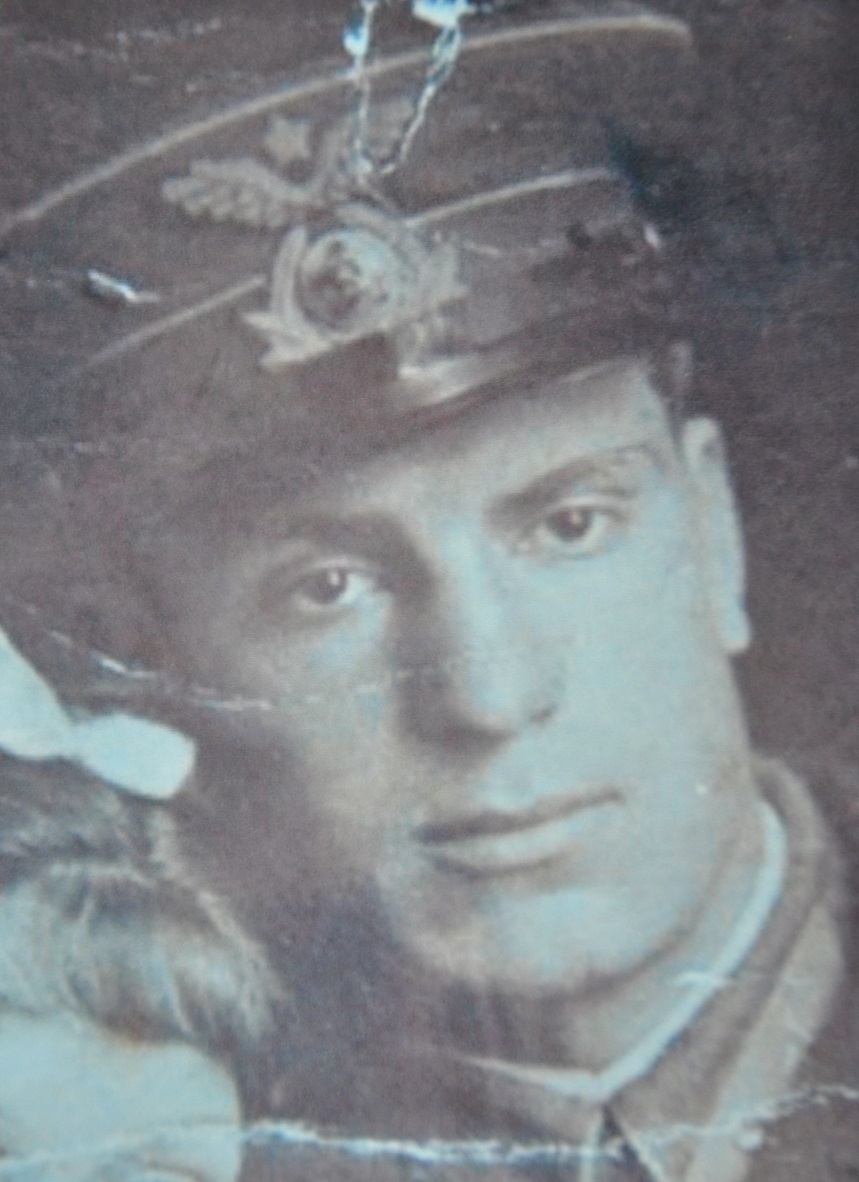 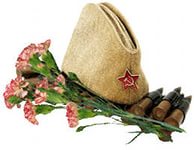 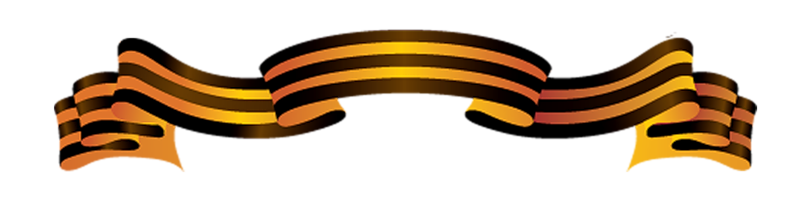 СТЕПАНОВ ВЛАДИМИР
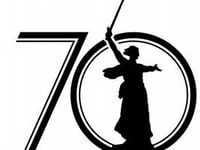 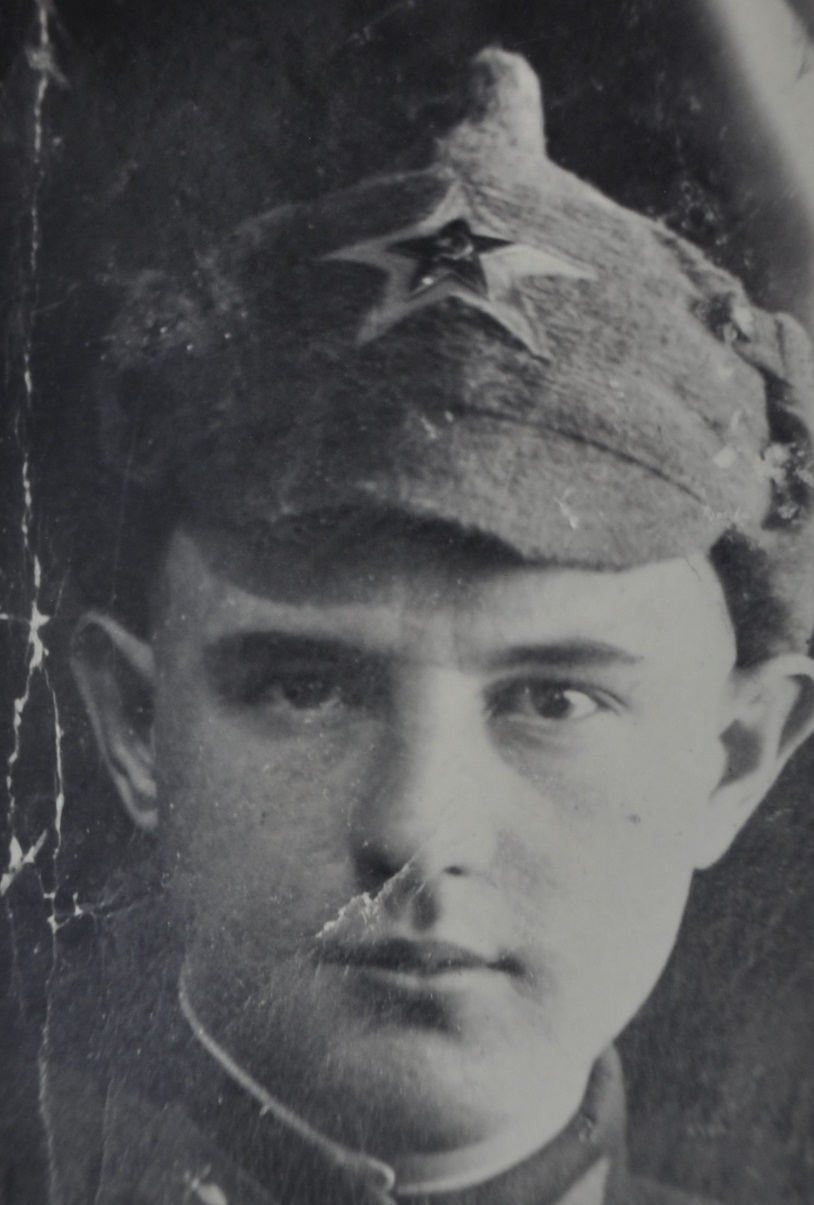 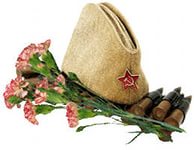 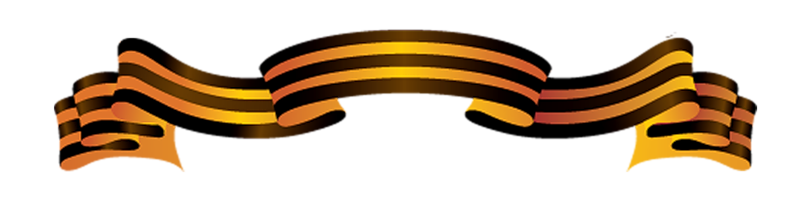 ЧУБУКОВ СЕРГЕЙ
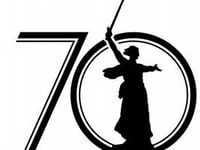 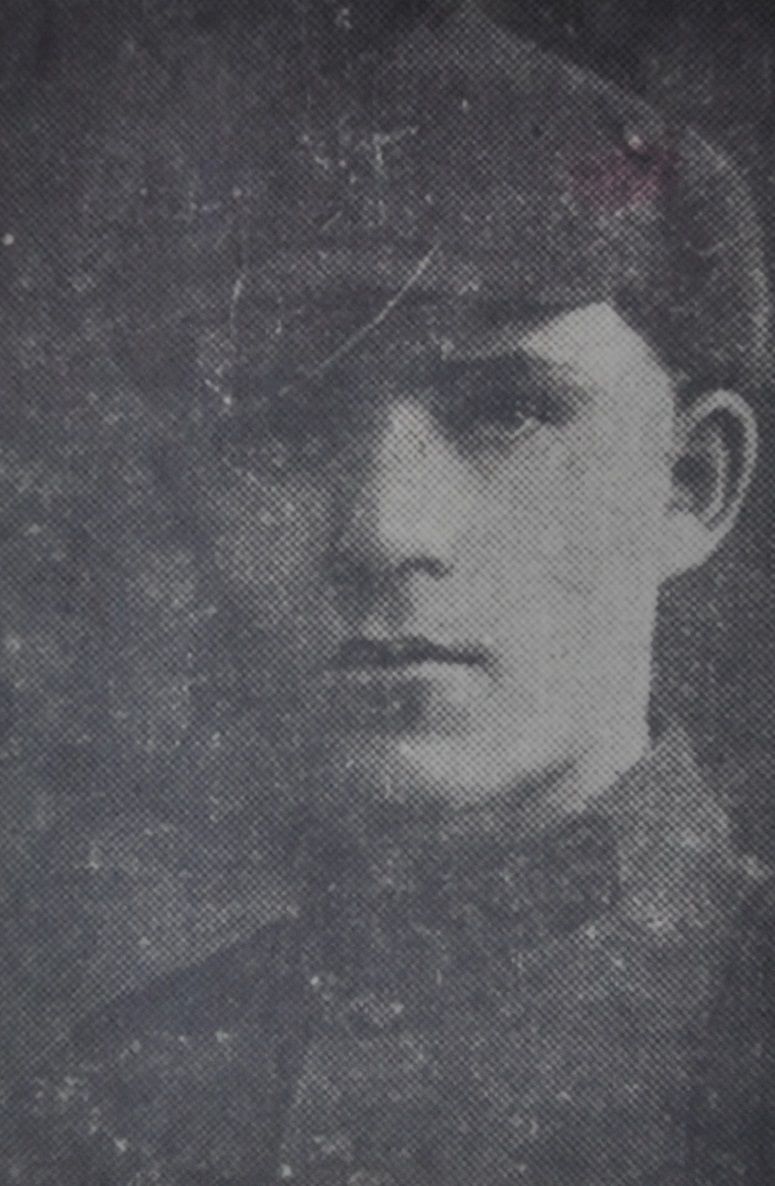 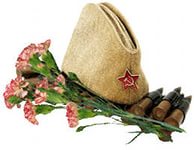 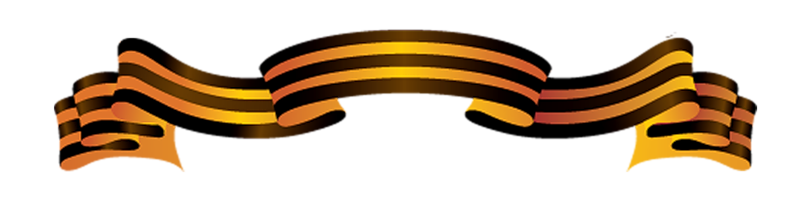 ЮРЧЕНКО АРТЁМ
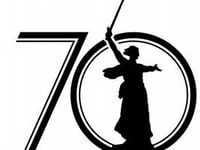 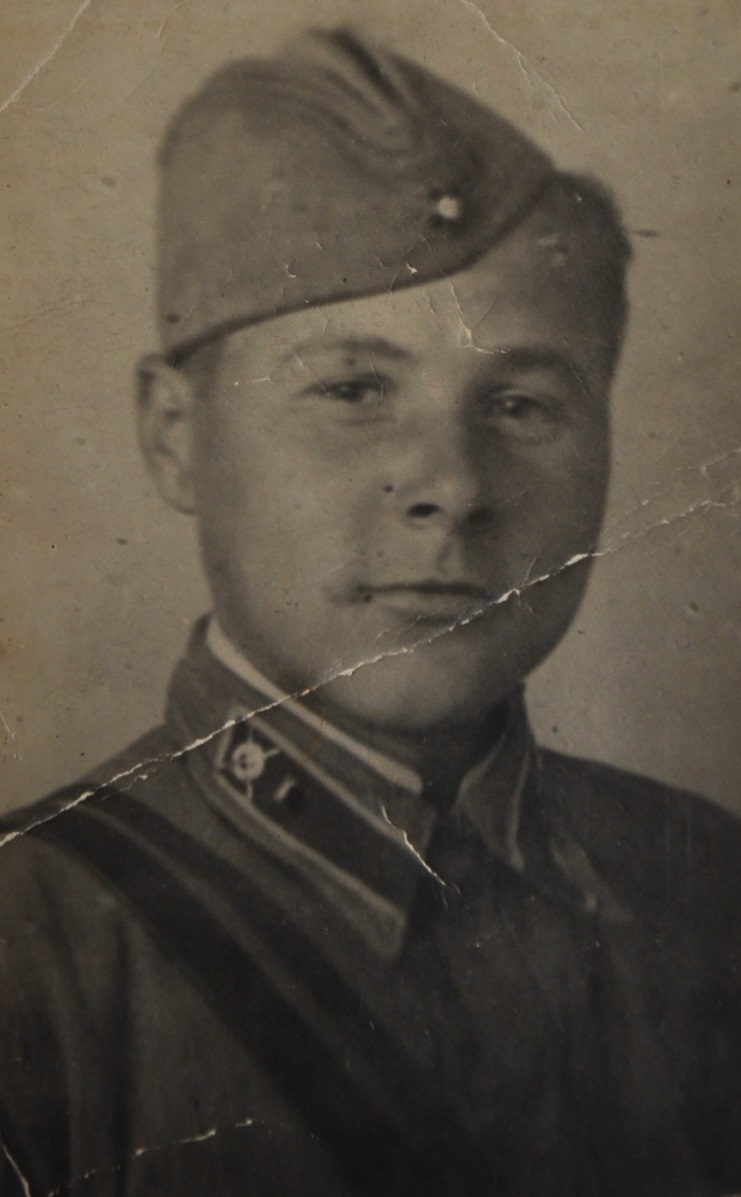 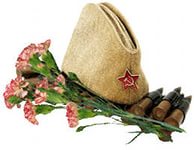 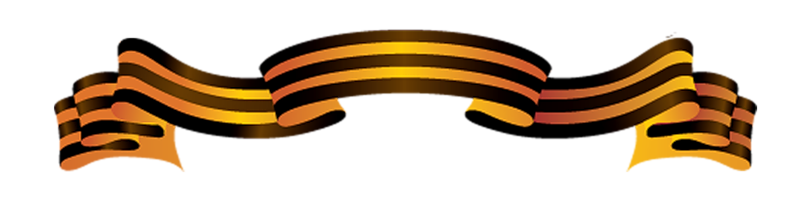 НЕИЗВЕСТНЫЕ
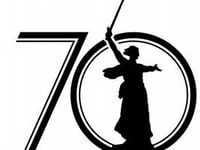 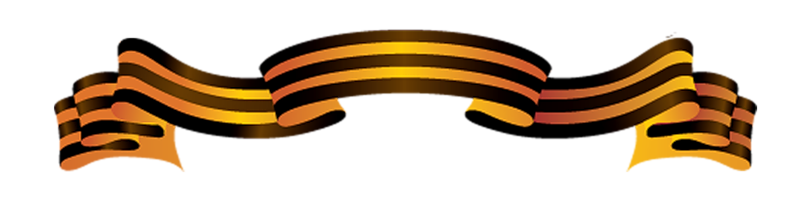 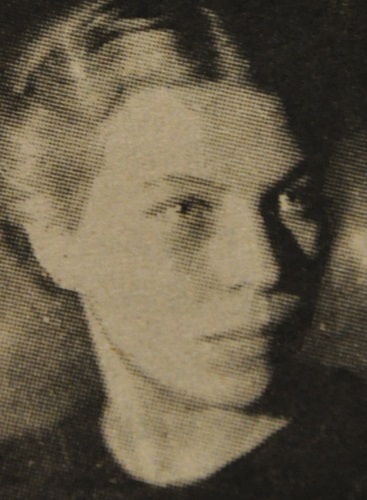 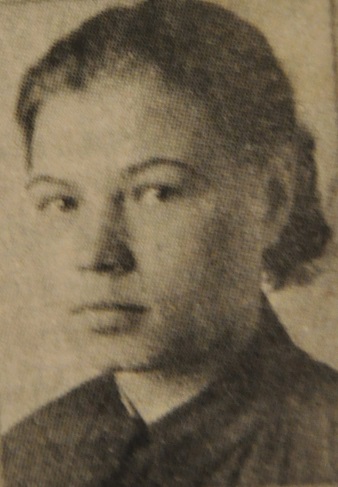 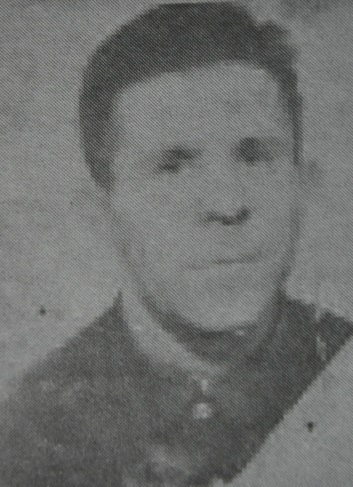 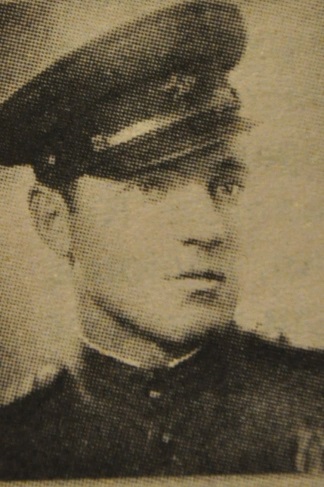 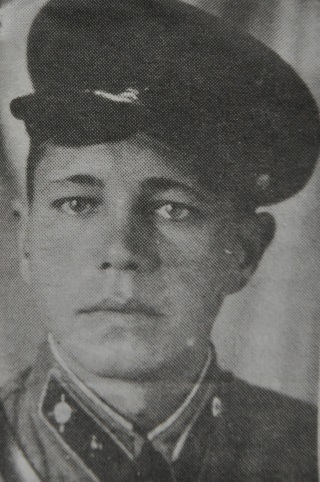 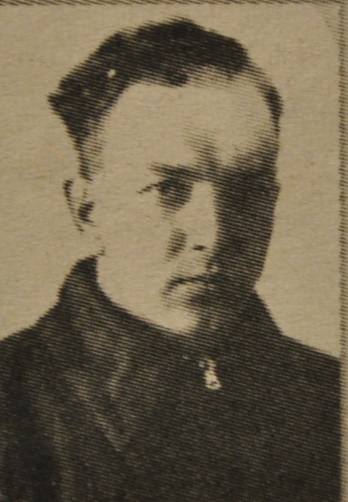 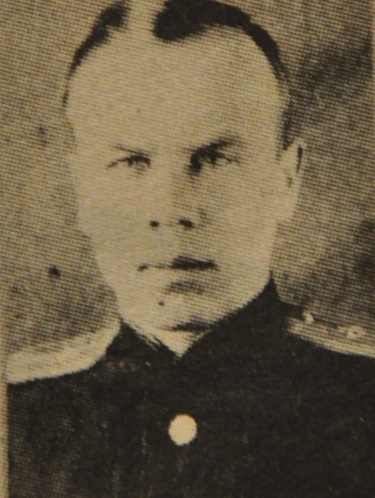 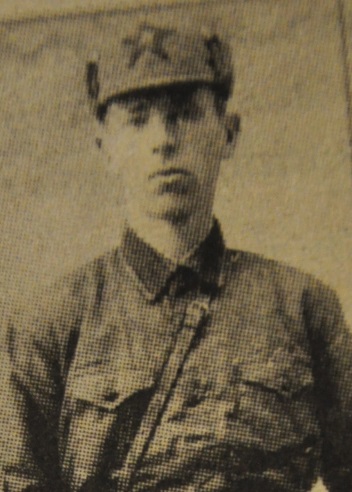 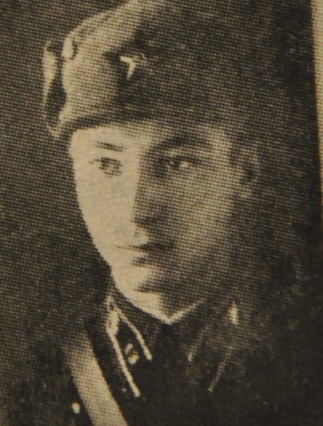 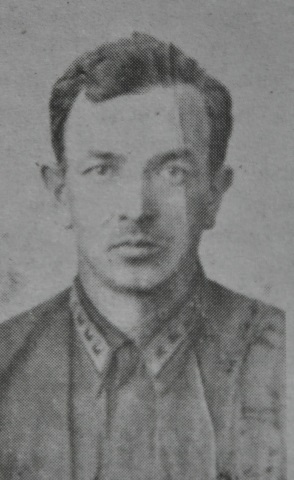